Grundlæggende Algoritmer og Datastrukturer
Om kurset…
Grundlæggende Algoritmer og Datastrukturer
Undervisningsformer
Forelæsninger: 4 timer/uge (2+2). Øvelser: 3 timer/uge. Café.

Obligatorisk program
13 teoretiske opgaver + et antal programerings opgaver

Evalueringsform
2 timers skriftlig, intern censur, 7-skala 

Sprog
Dansk
Forelæsninger dansk, materialer engelsk, øvelser dansk/engelsk!
De teoretiske opgaver skal alle være godkendt for at kunne gå til eksamen. Opgaverne afleveres i grupper af max 3 personer. Programmeringsopgaverne tæller med til den endelige karakter.
Forelæsningerne gennemgår stoffet fra bogen. I øvelserne arbejder man med stoffet.
Eksamen består af multiple choice og små skriftlige opgaver i stil med de ugentlige opgaver
TØ timer (øvelser)
3 timer om ugen med en instruktor.

En række teoretiske opgaver til hver gang.

Format:
I forbereder jer hjemmefra og forsøger at forstå og løse alle opgaverne inden i kommer. Brug studiecaféen til at få hjælp.
Ved øvelserne gennemgåes opgaverne af de studerende, imens instruktoren hjælper med at rette misforståelser og fremhæve vigtige pointer.

Hvilke opgaver: Opgaverne på “Course Plan” som hører til datoer efter jeres sidste TØ time, og op til denne TØ time.
Afleveringsopgaver
Vil fremgå af Blackboard
Øvelsesholdet aftaler afleveringsfrist med instruktoren

Afleveres via. Blackboard

Teoretiske afleveringsopgaver
Alle skal godkendes! 
Hvis en aflevering ikke godkendes vil man blive bedt om at genaflevere.

Programmeringsopgaver 
Først et par uger inde i kurset. 
Korrekt løsning af disse vil være en del af endelig karakter.
Studie Cafécs.au.dk/studiecafe
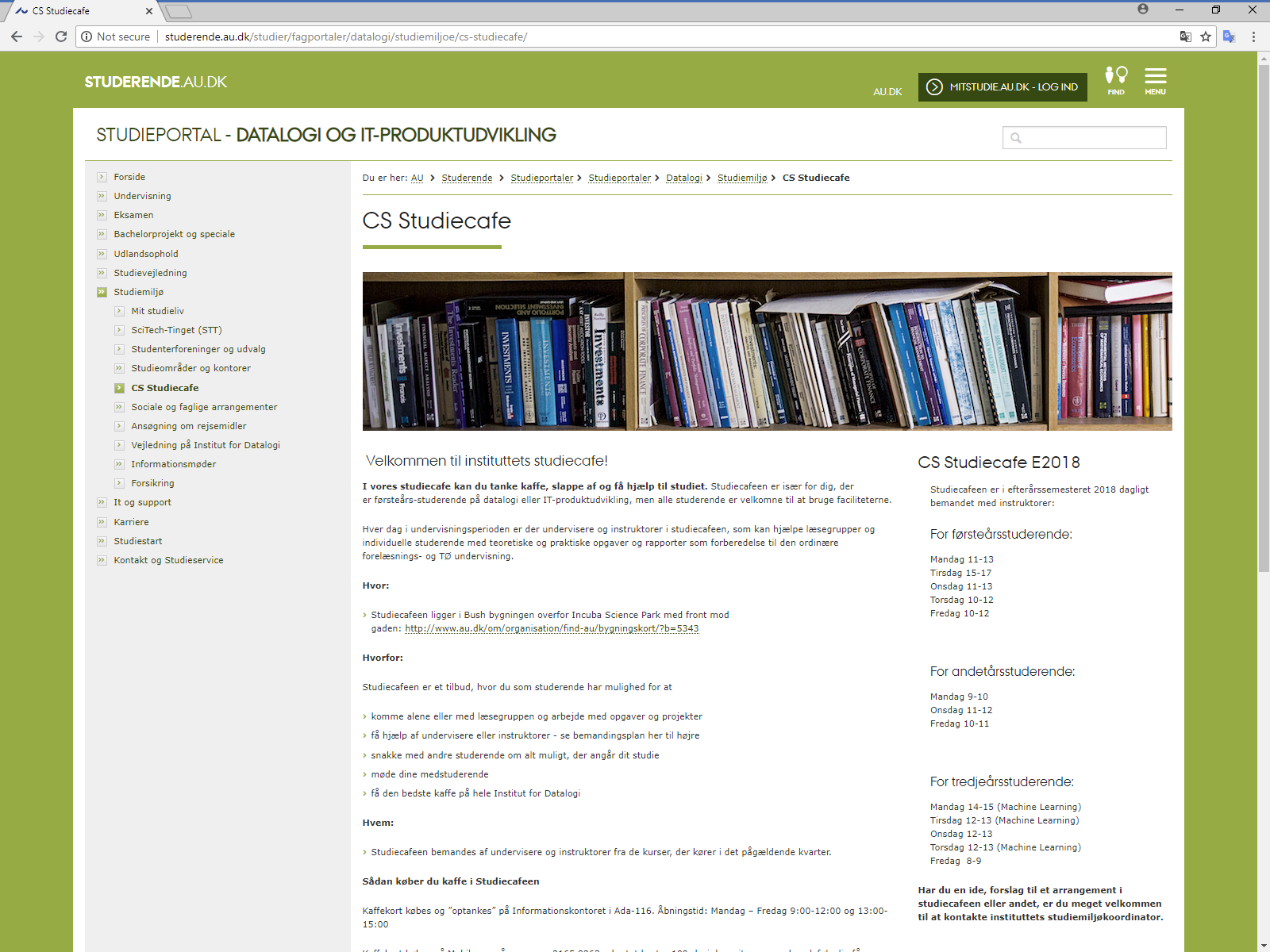 Få hjælp til afleveringer og ugentlige opgaver
Bemandet af instruktor
2 timer hver dag
Tidsforbrug?
Fra kursushjemmesiden (Blackboard):

Forventet tidsforbrug
Forelæsninger 4 timer pr. uge, x 14 uger = 56
TØ timer 3 timer pr. uge, x 14 uger = 42
Study Café 1 x 14 = 14
Afleveringer 3 timer pr. uge, x 14 uger = 42
Forberedelse til forelæsninger 2 timer pr. uge, x 14 = 28
Forberedelser til TØ 2 timer pr. uge, x 14 = 28

Forberedelse til eksamen = 45 timer
Eksamen = 2 timer
I alt  257 timer
10 ECTS = 250 – 280 timer
Læringsmål
Fra kursusbeskrivelsen:

I slutningen af ​​kurset vil deltagerne kunne:
Formulere og udføre algoritmer og datastrukturer i form af pseudokode,
Konstruere, implementere og analysere algoritmer ved hjælp af standard algoritme paradigmer,
Identificere og sammenligne datastrukturer og grafalgoritmer til løsning af algoritmiske problemer,
Identificere gyldige invarianter for en algoritme,
Konstruere, implementere og evaluere algoritmers ydeevne for simple algoritmiske problemer,
Analysere og sammenligninge tid og pladsforbrug af algoritmer og datastrukturer,
Bevise korrektheden af ​​enkle programmer og transitionssystemer.
Spørgsmål ?Se Blackboard for info, samt slides!
[Speaker Notes: Kursusside]
Studieretning
Datalogi (typisk 1. år)
IT produktudvikling (typisk 3. år)
Matematik (typisk 3. år)
Fysik (typisk 3. år)
andet (typisk tilvalg i datalogi)
Programmeringserfaring(for det programmeringssprog du måtte kende bedst)
Ingen
Basal kendskab
Grundlæggende kendskab
Advanceret
Ekspert
Algoritmer og Datastrukturer omhandler effektivitet af programmer
Kræver egentlig man kan programmere...







I dette kursus vil vi anvende basal Java
Matematik
Fysik
Introduktion til Programmering (Java)
Introduktion til Programmering med Videnskabelige Anvendelser (Python)
Datalogi
IT Produktudvikling
Grundlæggende Algoritmer og Datastrukturer
Introduktion til Programmering (Java)
Ready ?
Eksempel på en algoritmisk problemstilling
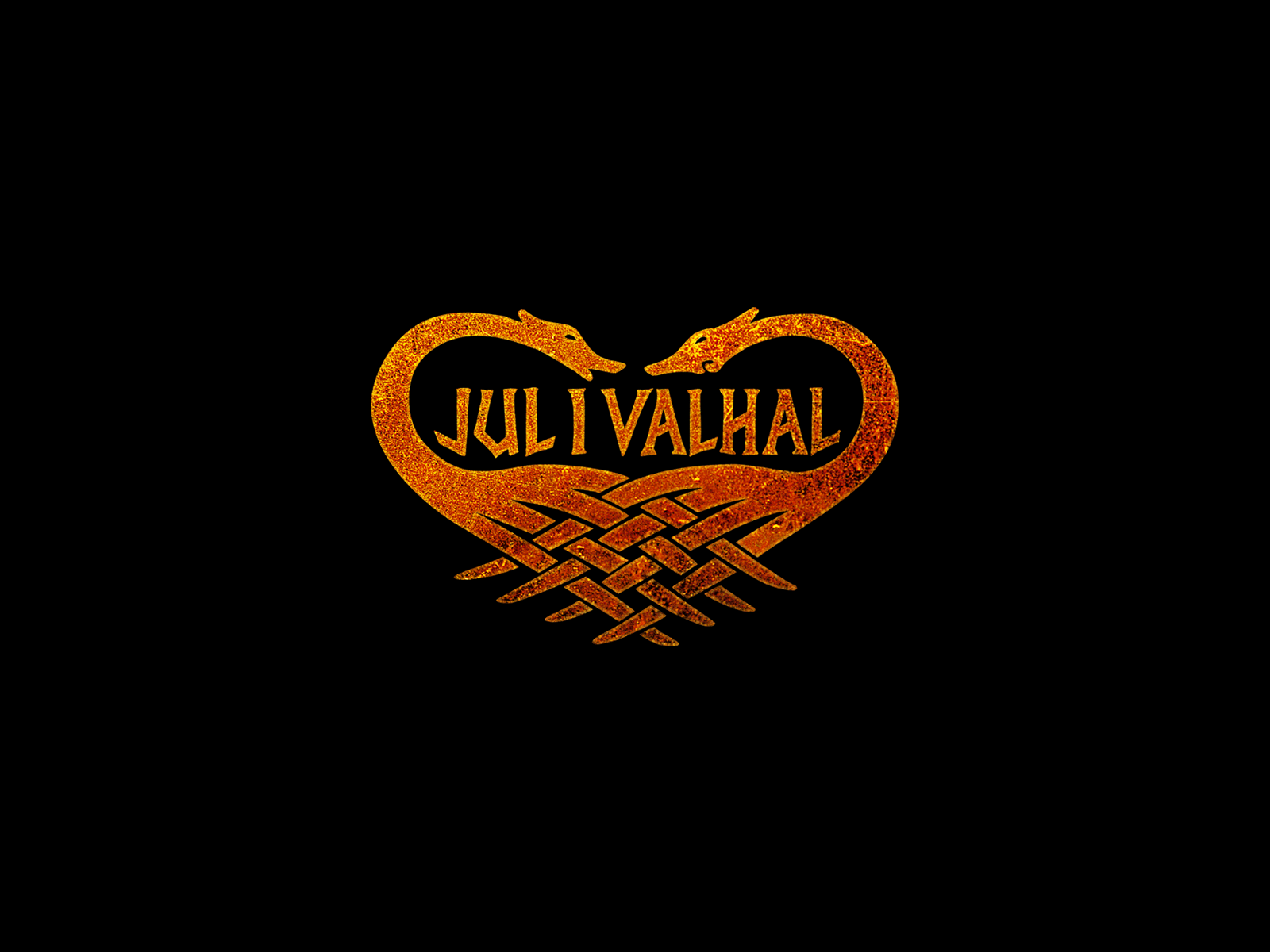 2005
[Speaker Notes: Julekalenderen på TV2, Julen 2005 havde i forbindelse med deres julekalender en CD-ROM med diverse små spil…
For hvert spil havde TV2 på deres hjemmeside en liste med de opnåede high-scores for hvert af spilene.]
[Speaker Notes: I dette spil skulle man genskabe billedet til venstre ved gentagne gange at bytte rundt på to brikker.
Målet var at minimere antalet af ombytninger.
Prøvede temmelig mange gange…]
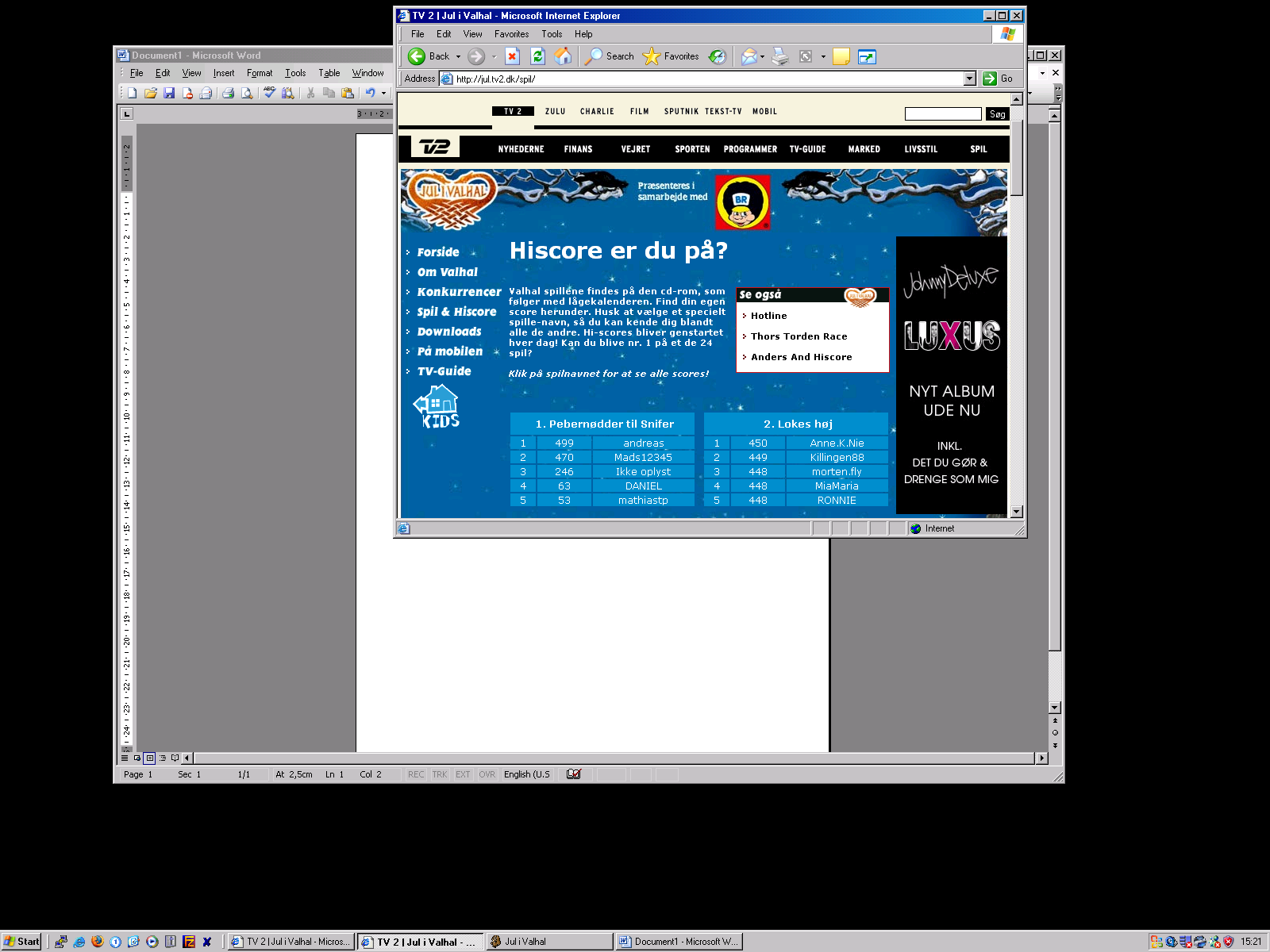 [Speaker Notes: Hiscore for puslespillet var 450]
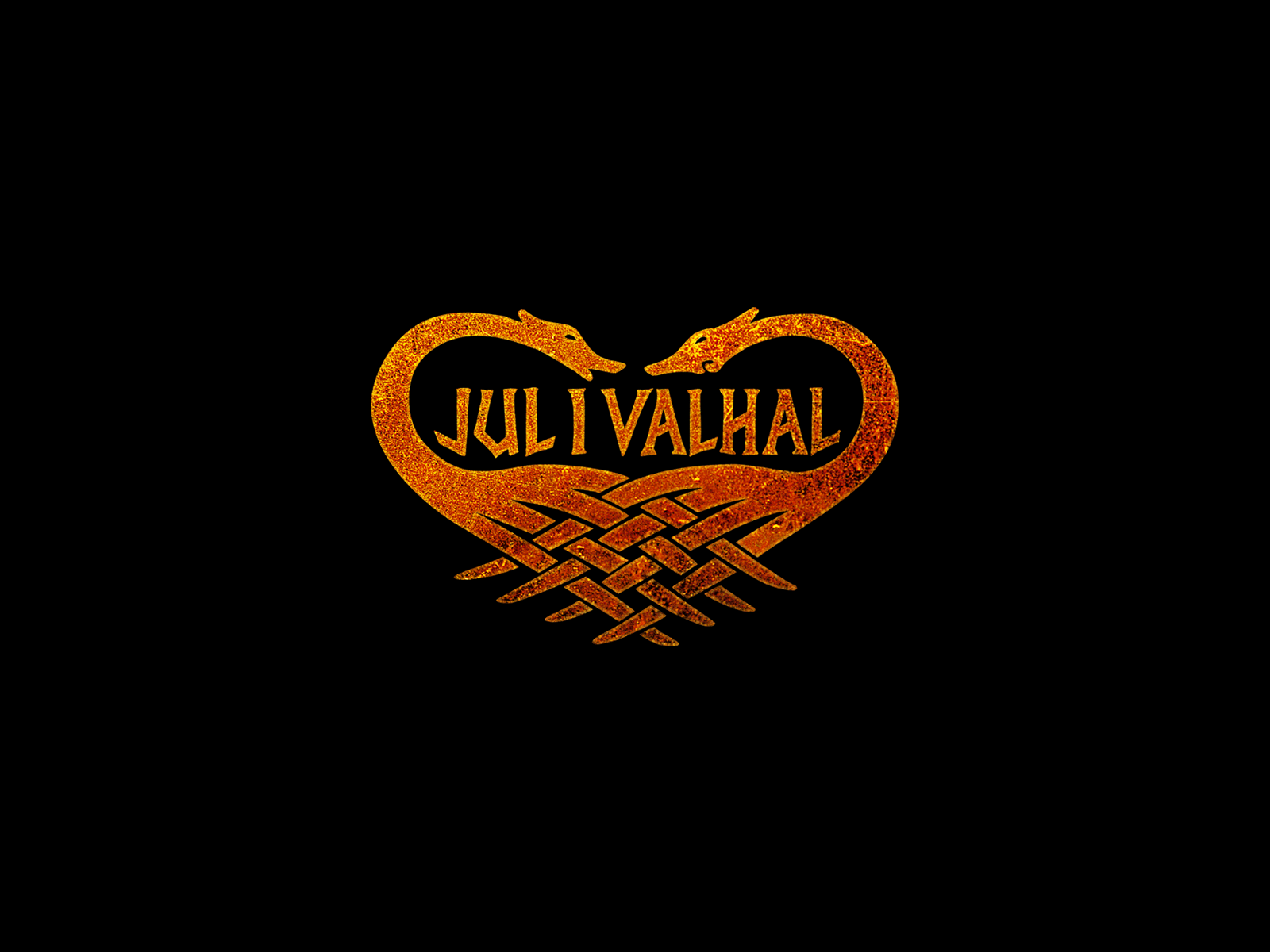 ”Lokes Høj”
64 brikker
Hiscore 450
Antal ombytninger 500 - 450 = 50
Hvordan opnår man et lavt antal ombytninger 
– held eller dygtighed ?
Optimale antal ombytninger ?
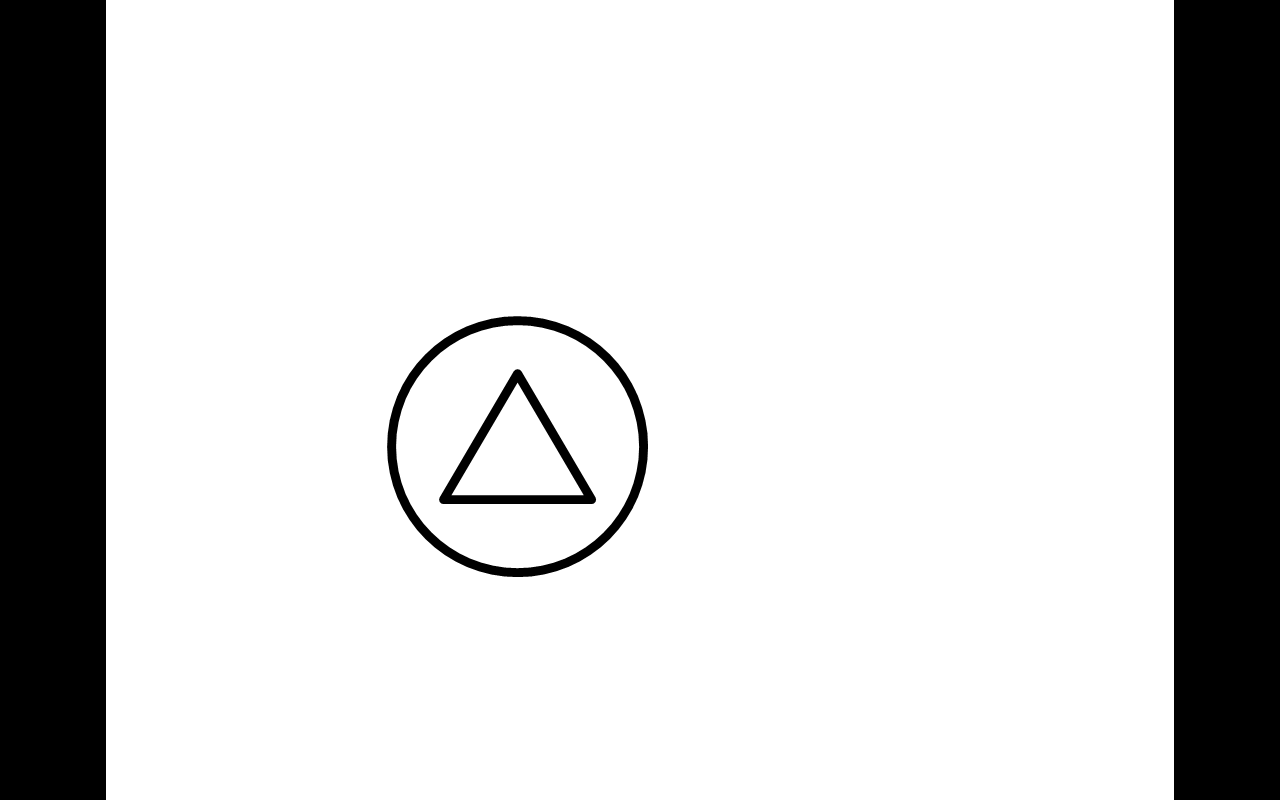 Optimale antal ombytninger ?
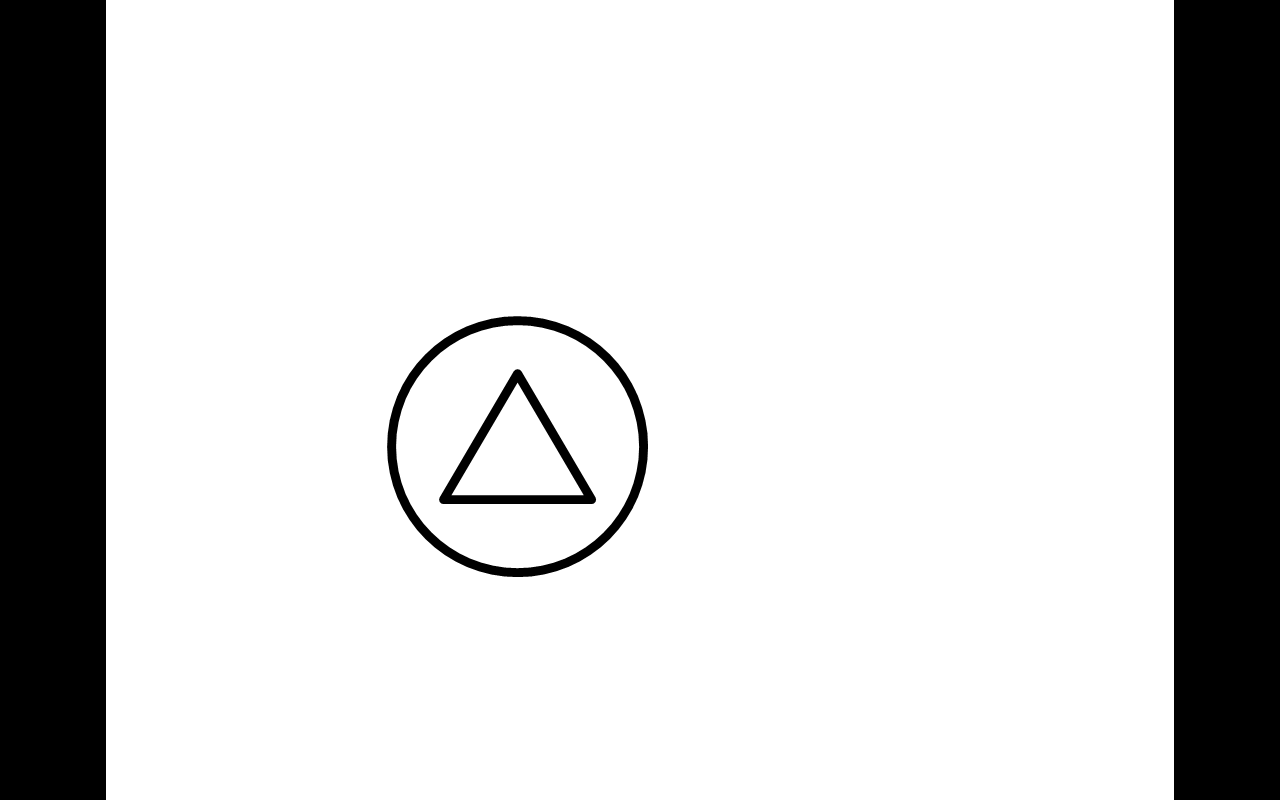 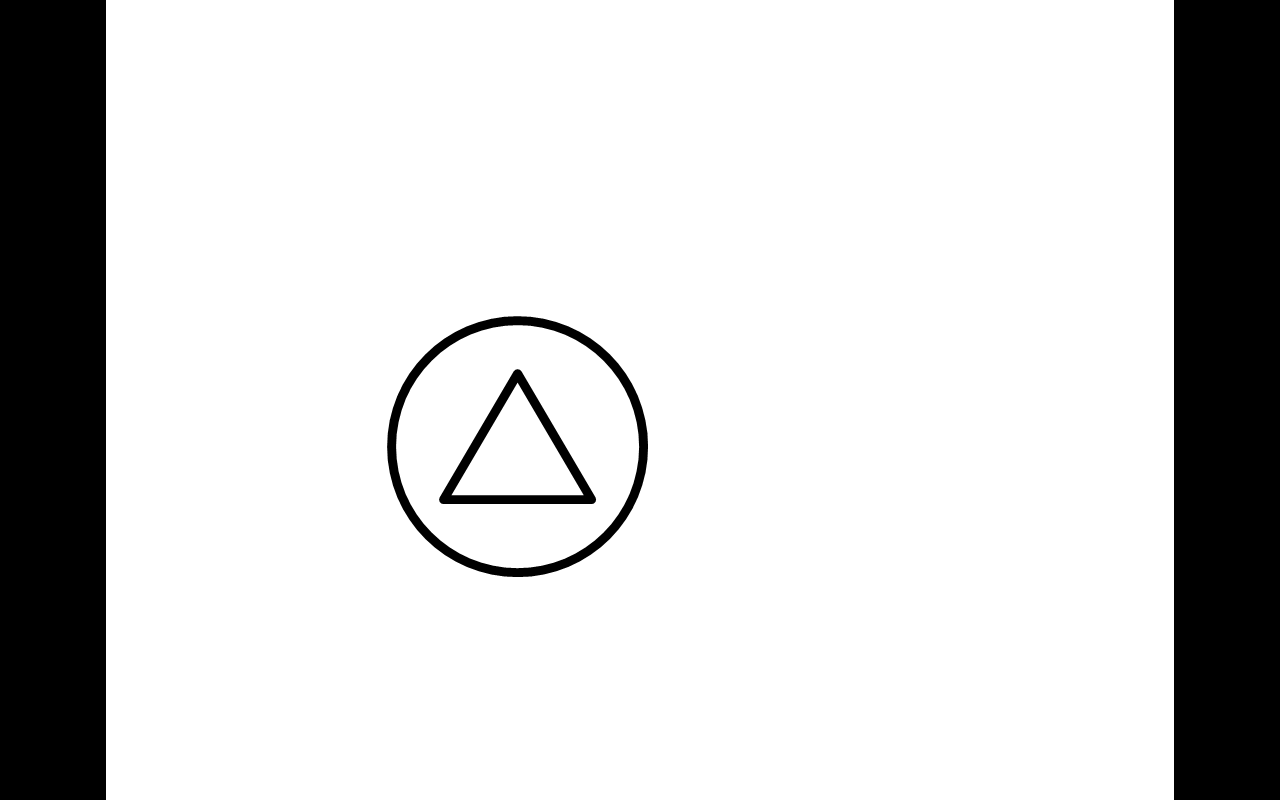 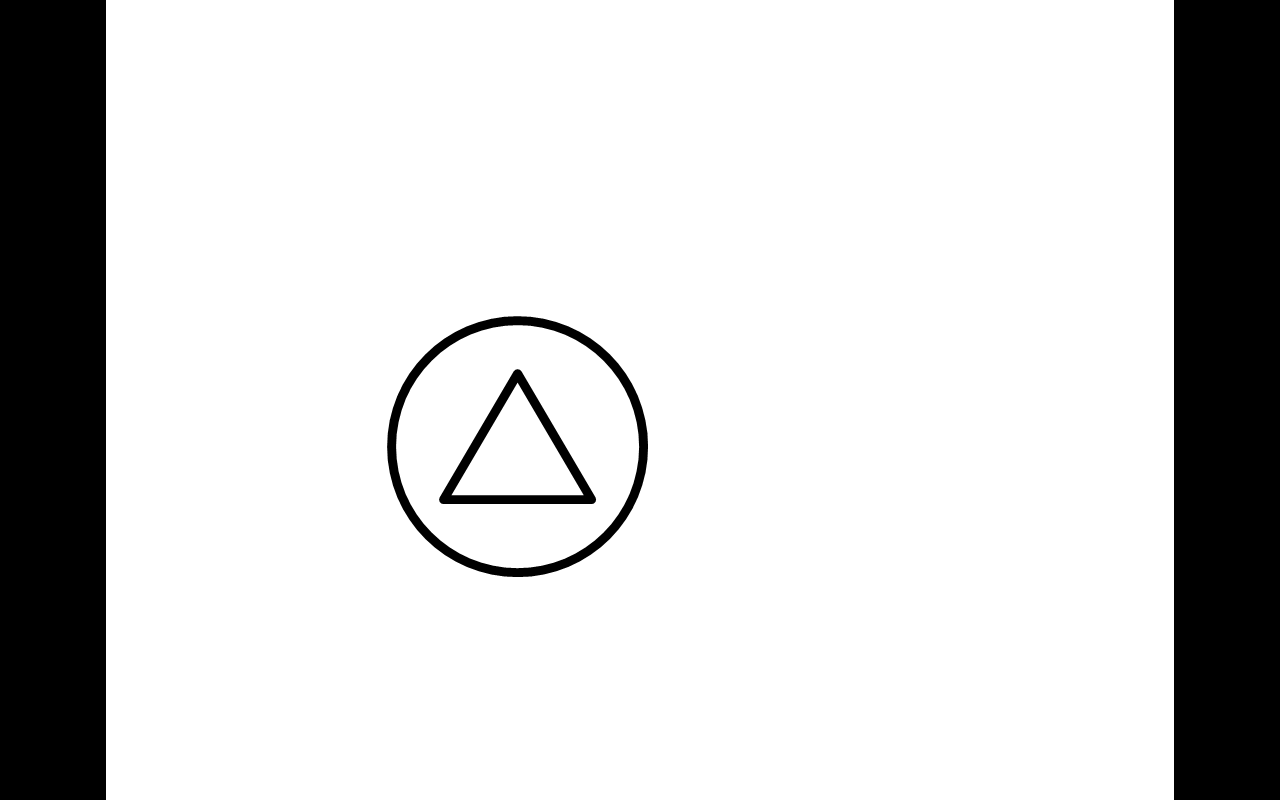 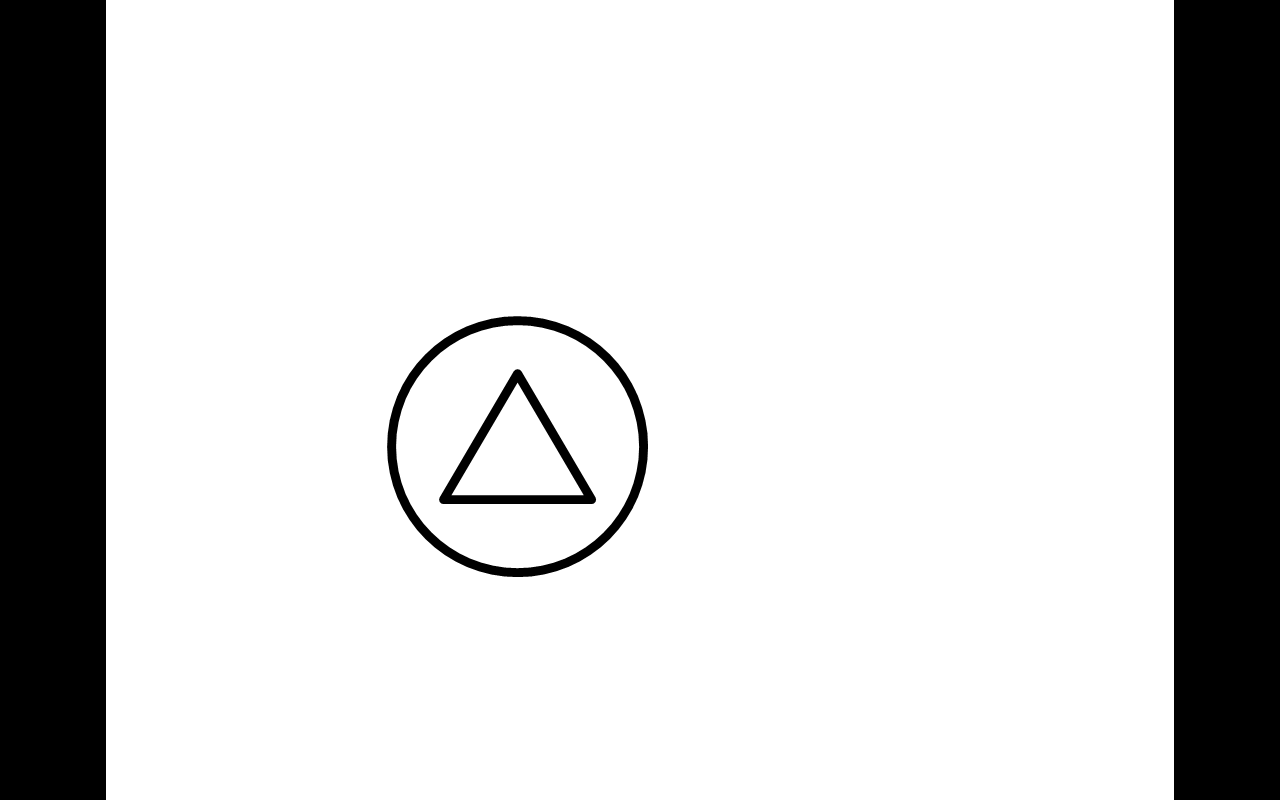 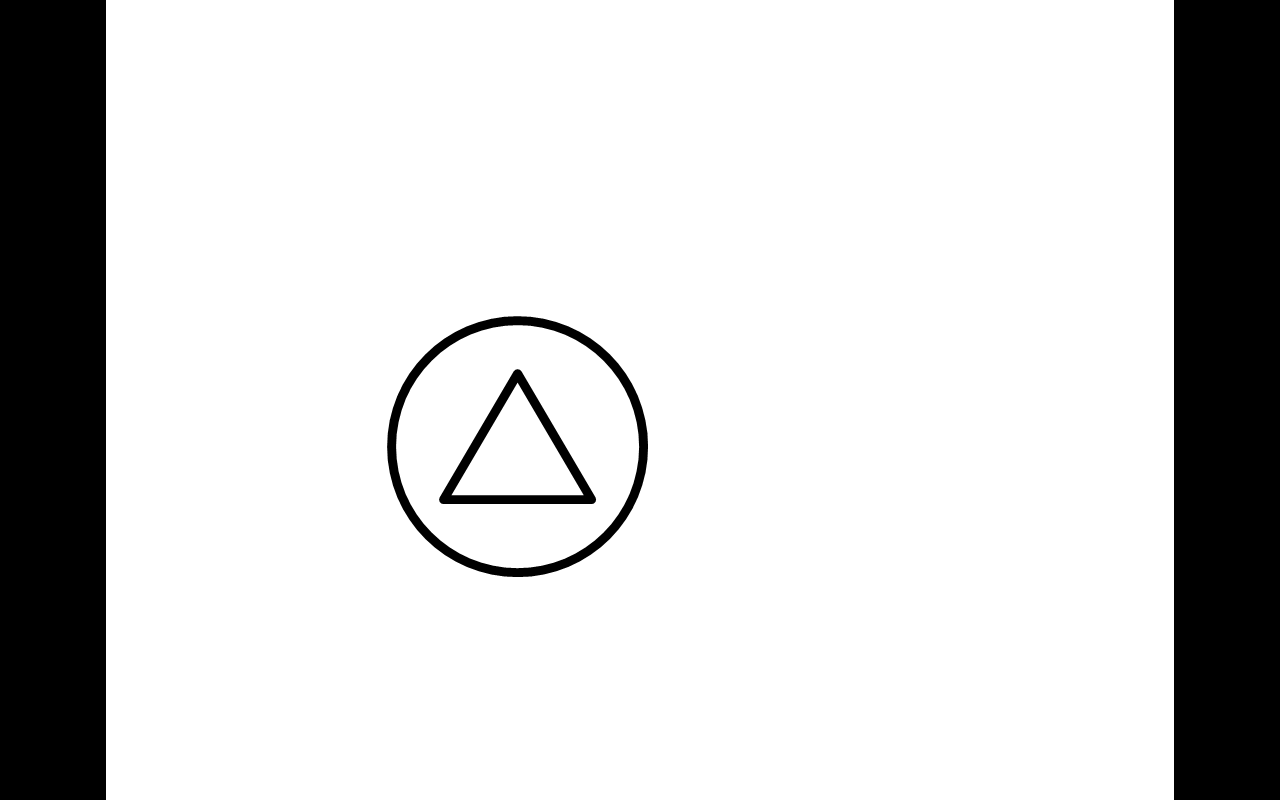 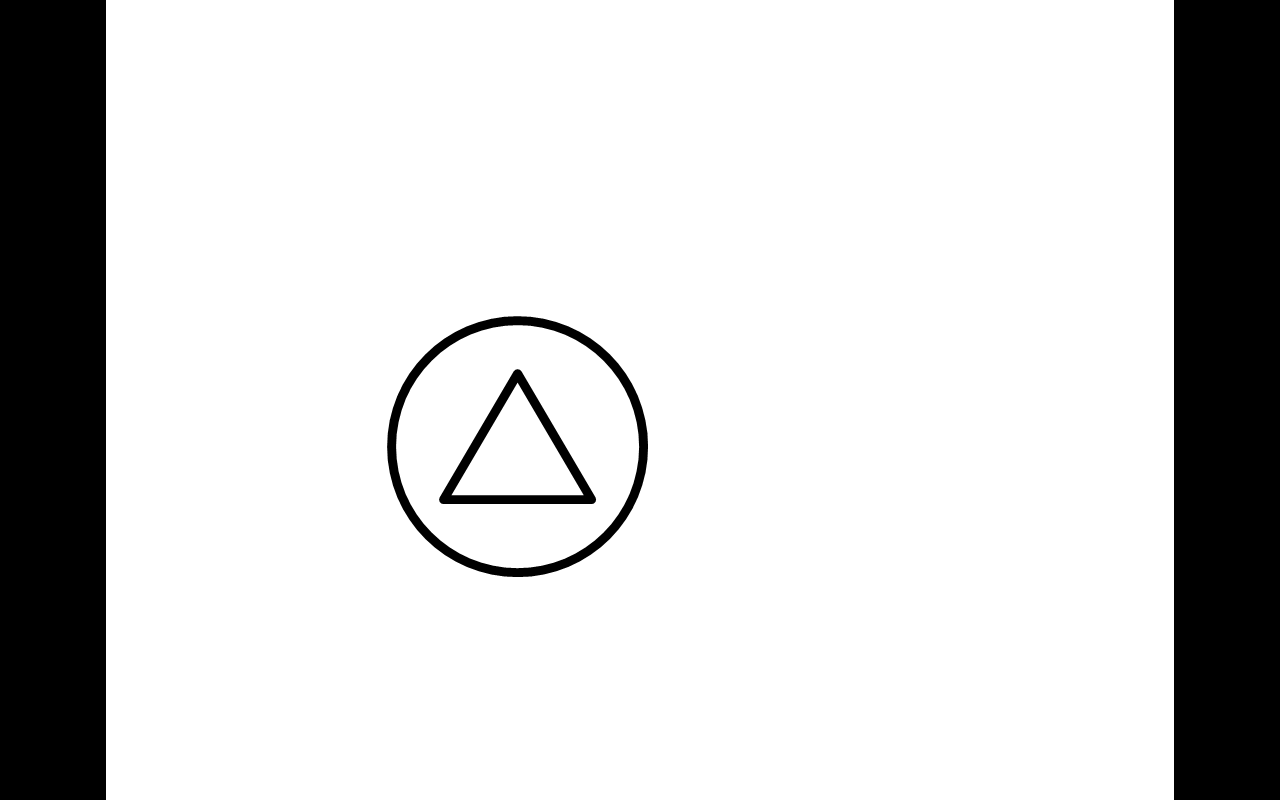 5
6
7
8
9
Ved ikke
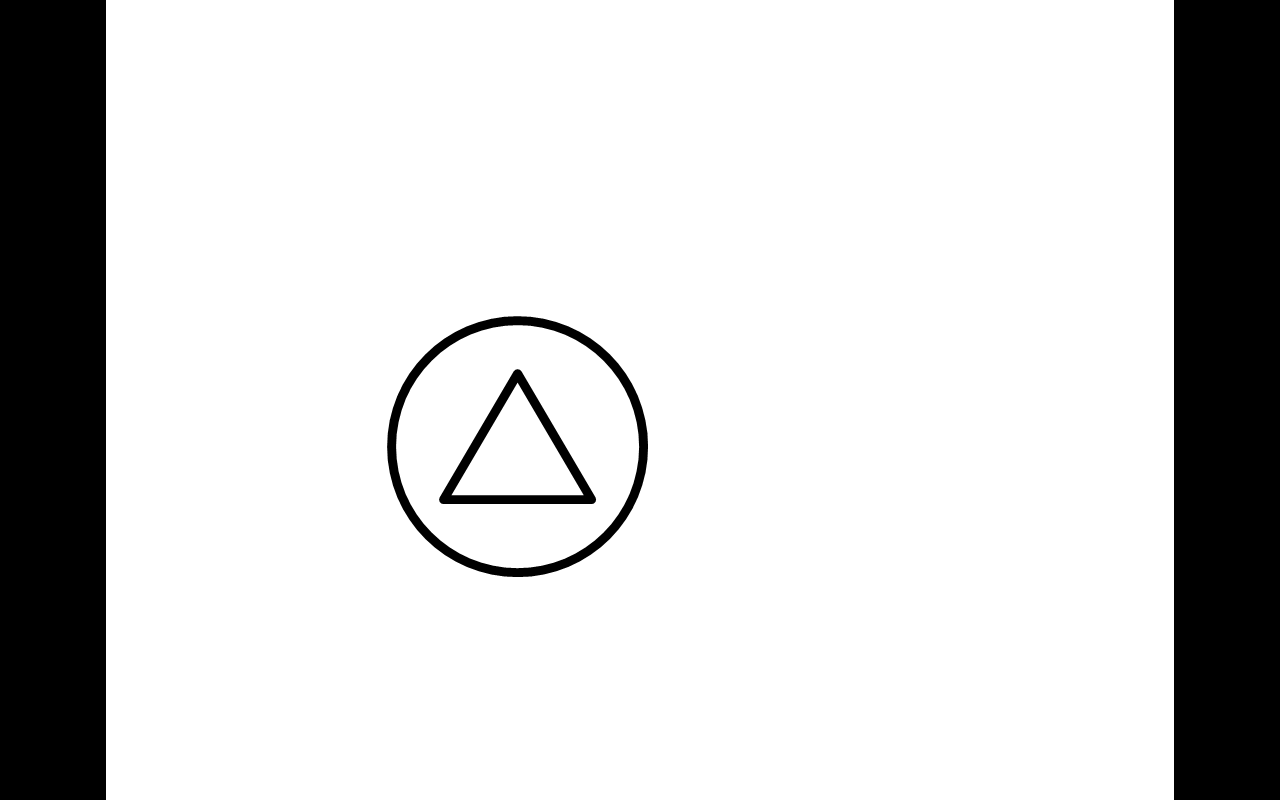 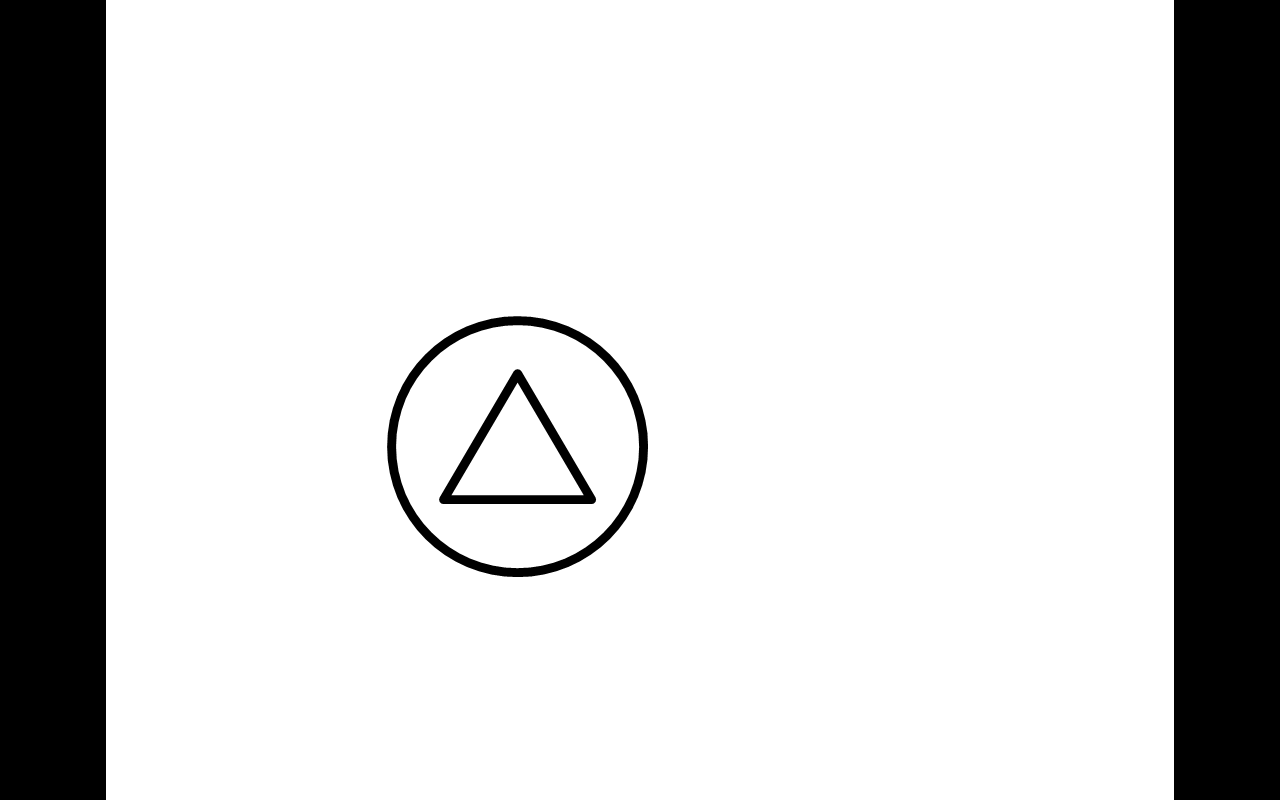 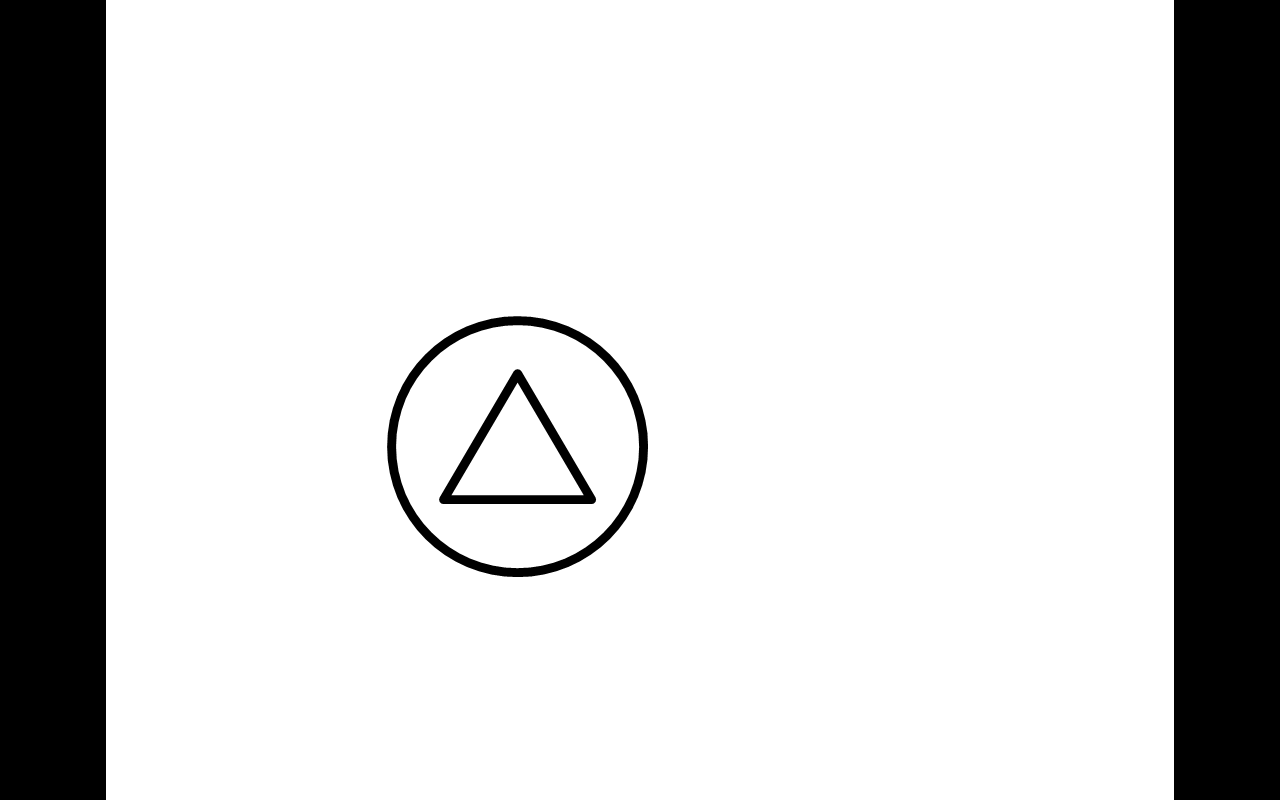 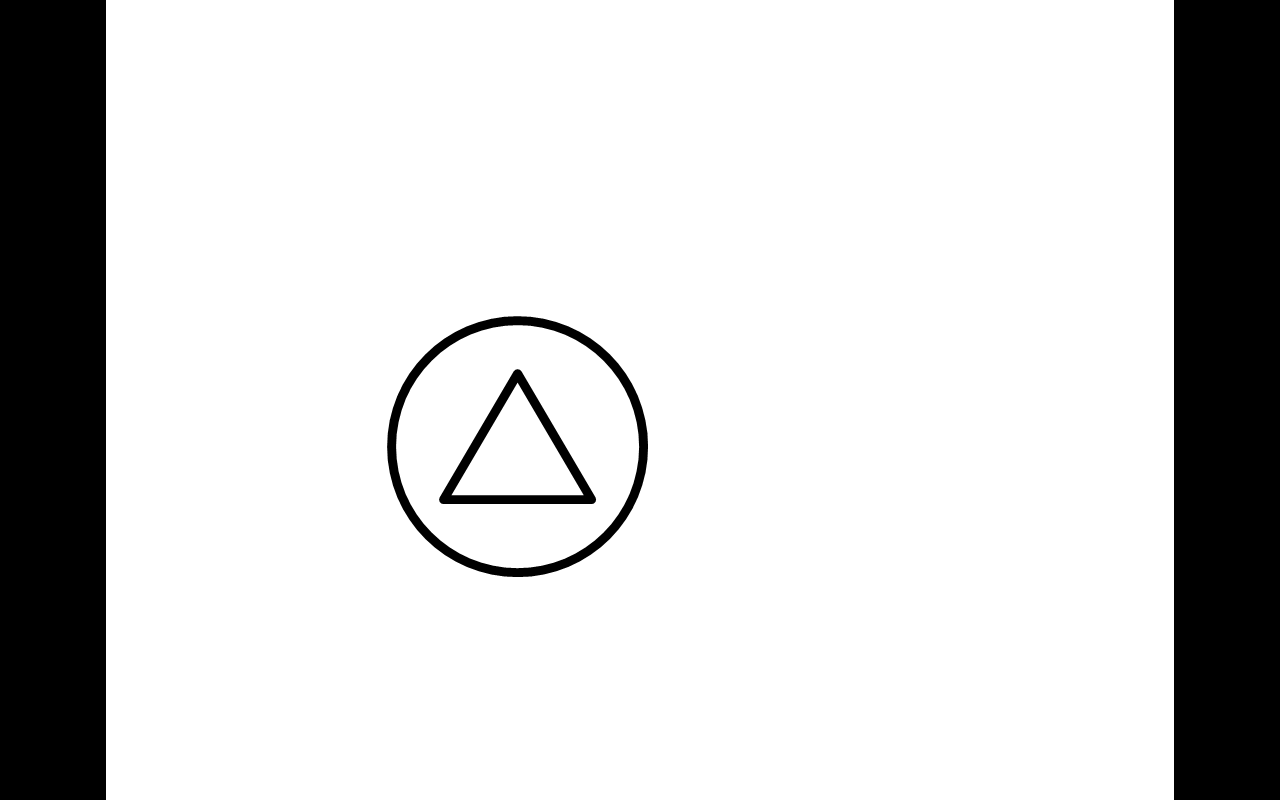 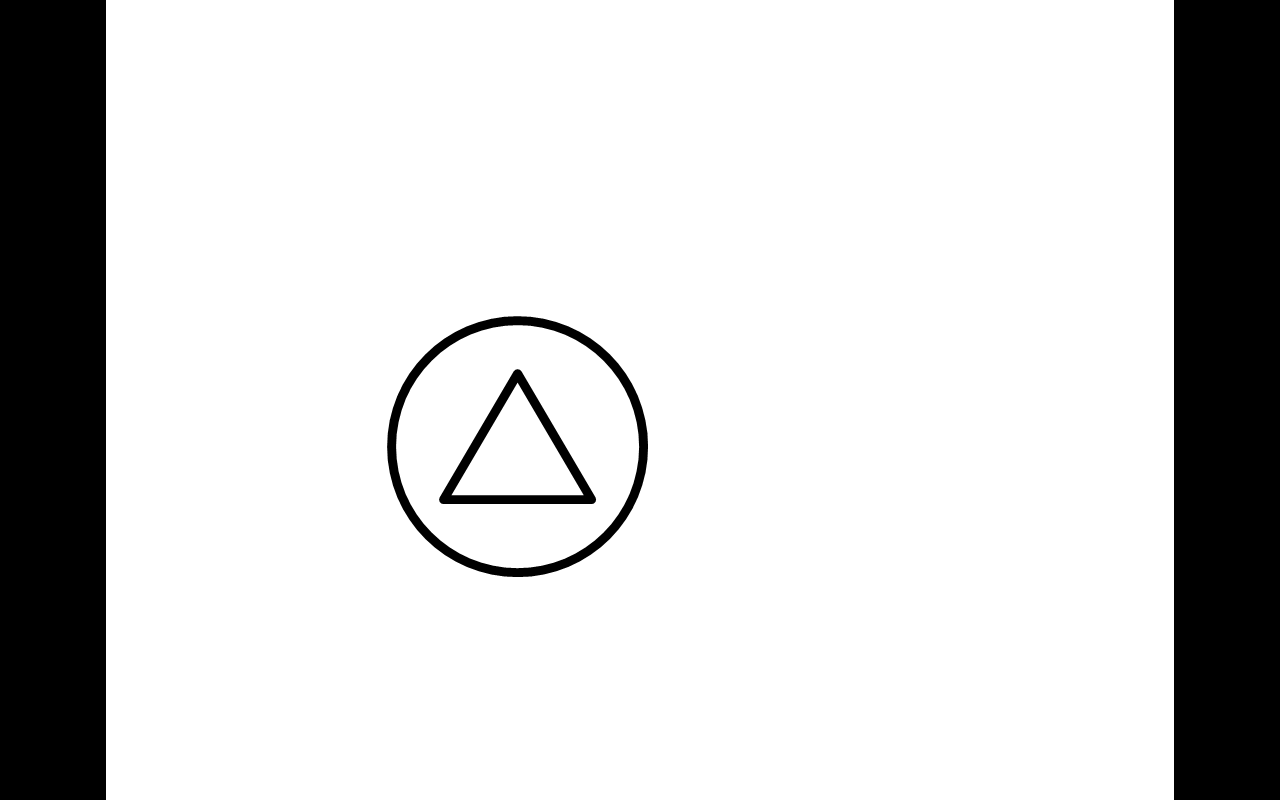 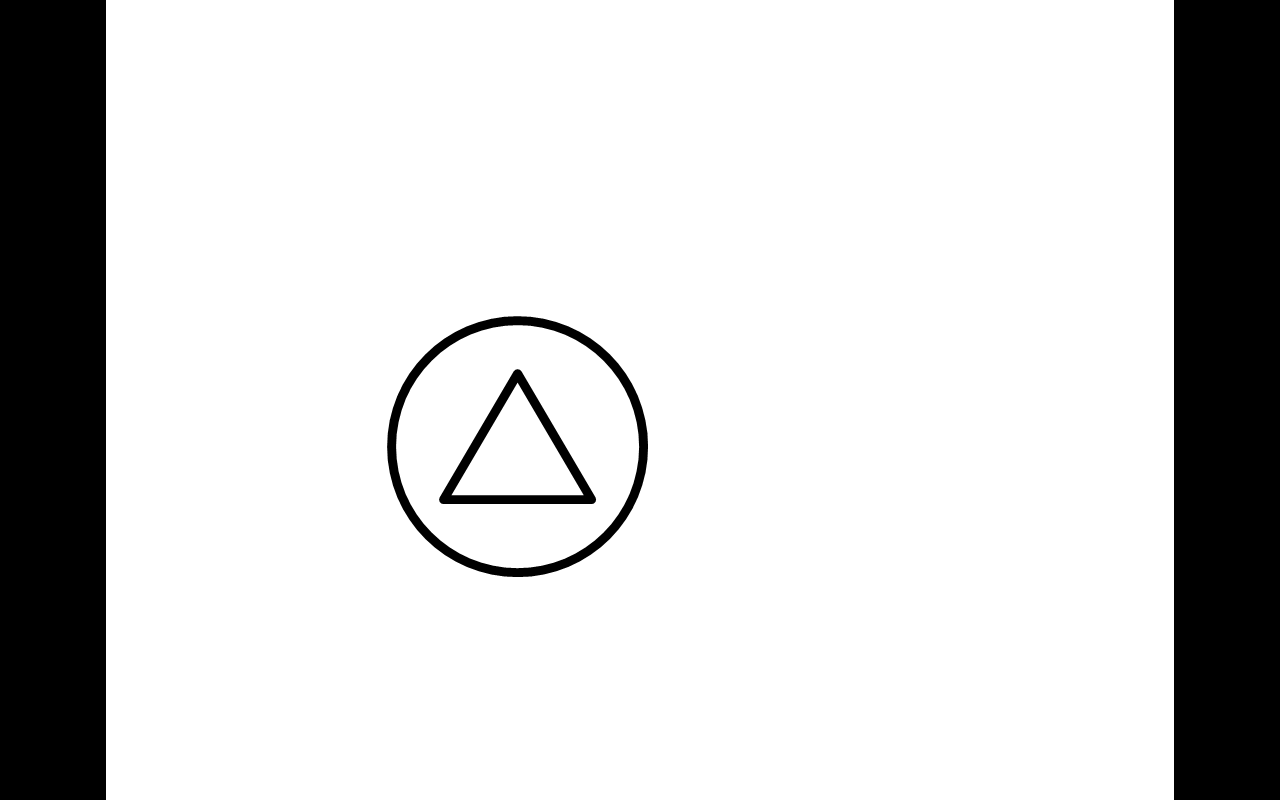 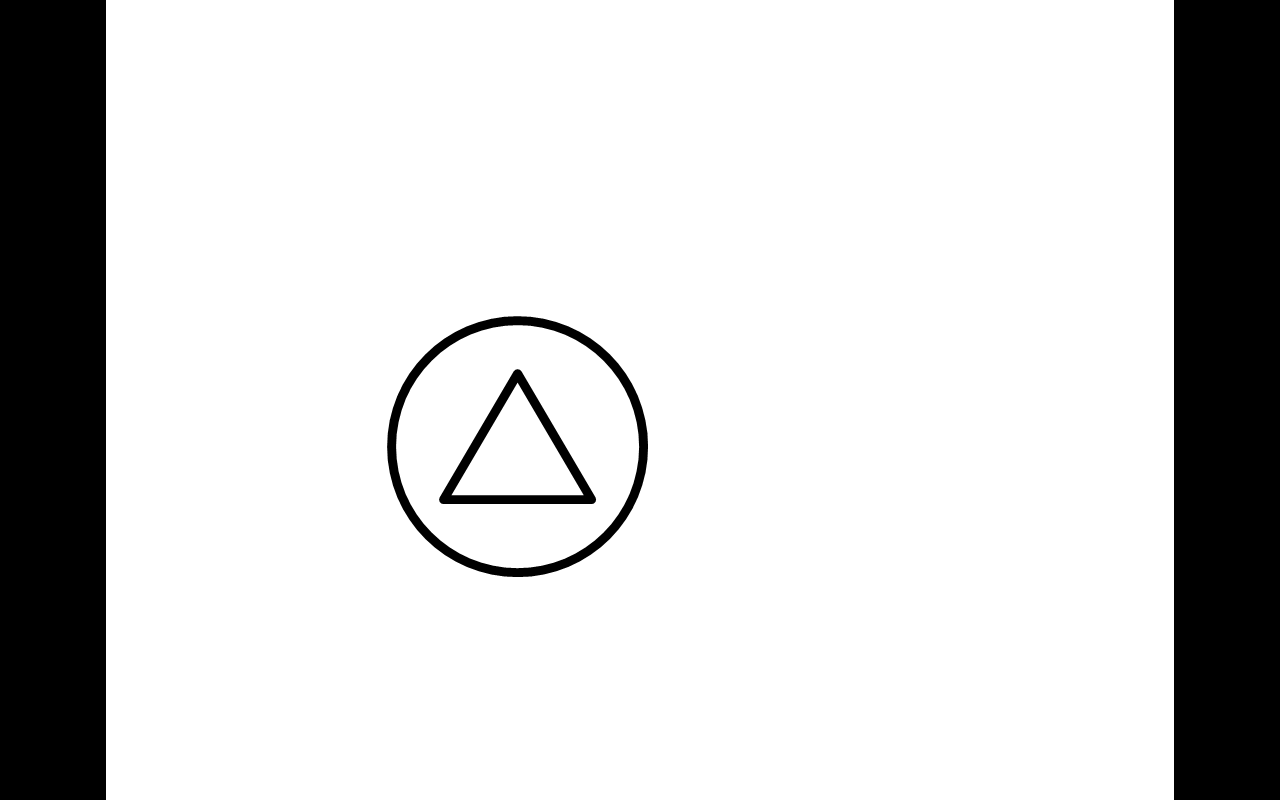 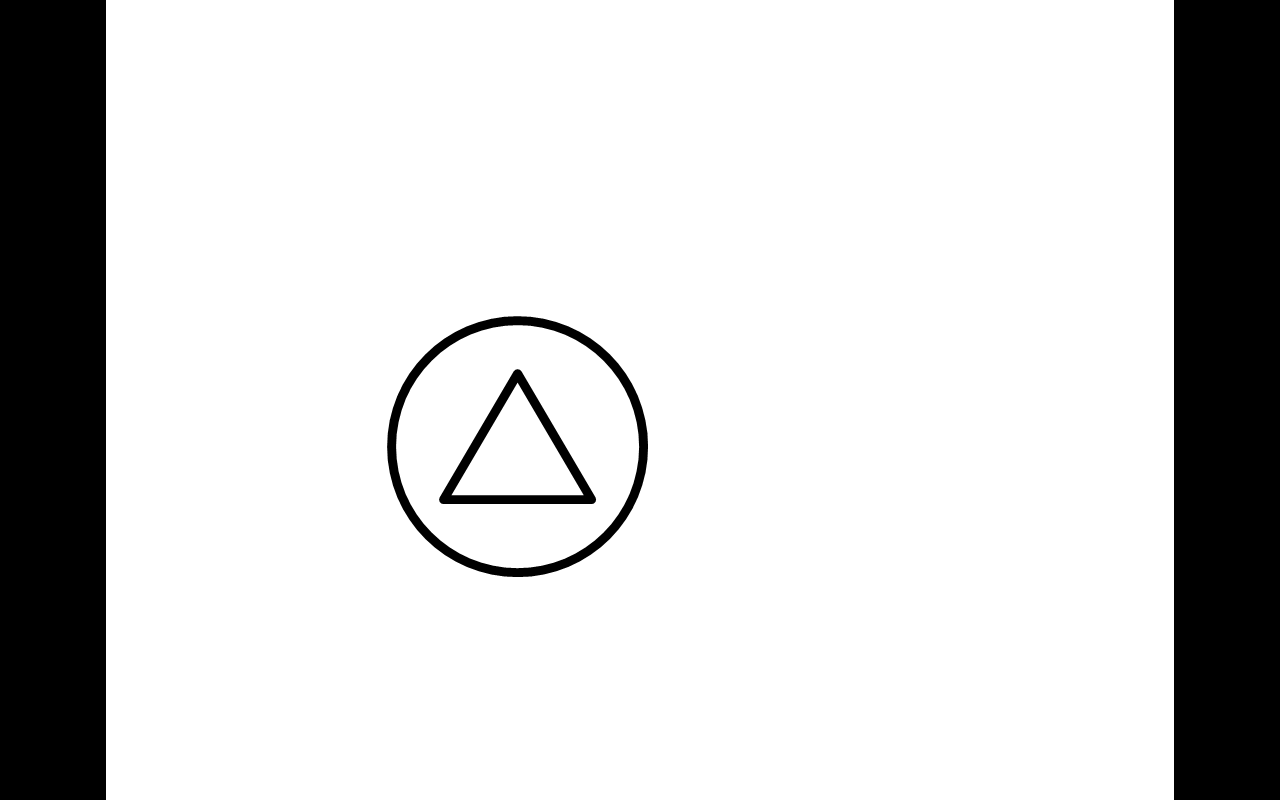 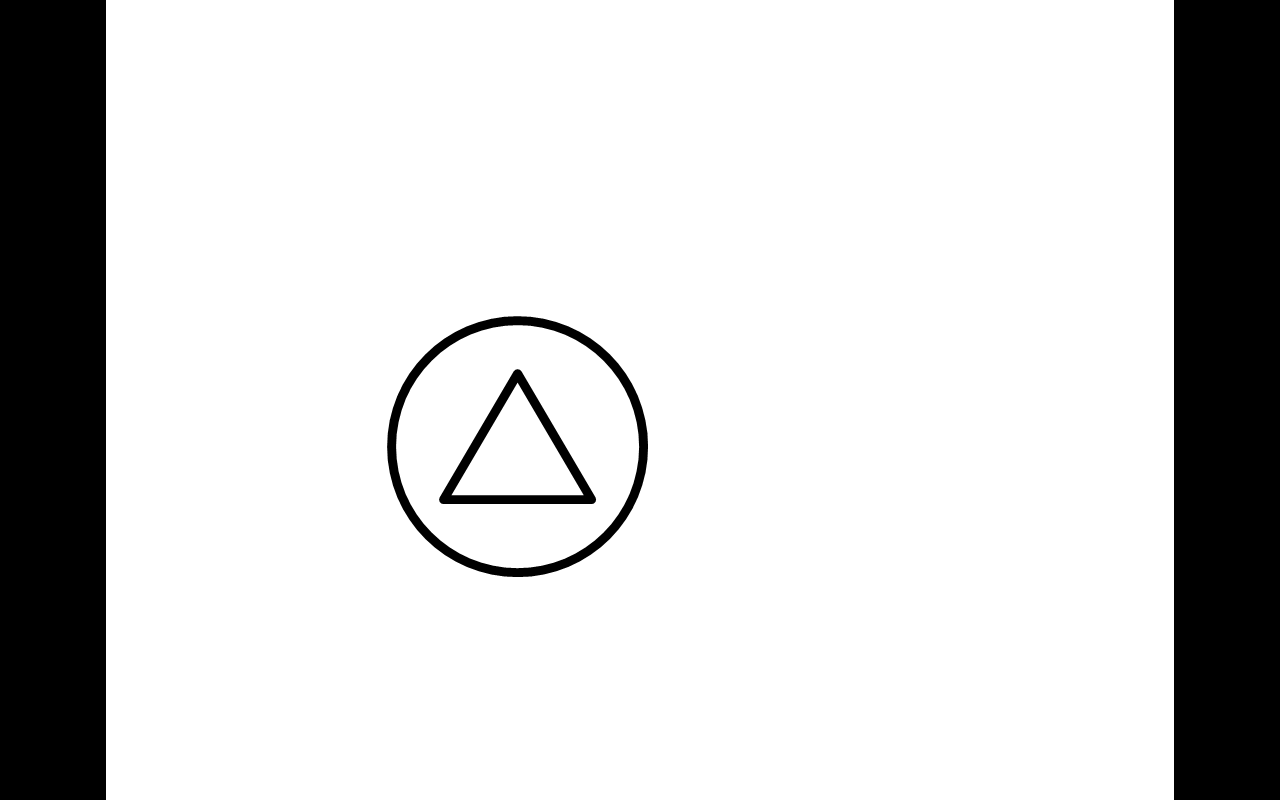 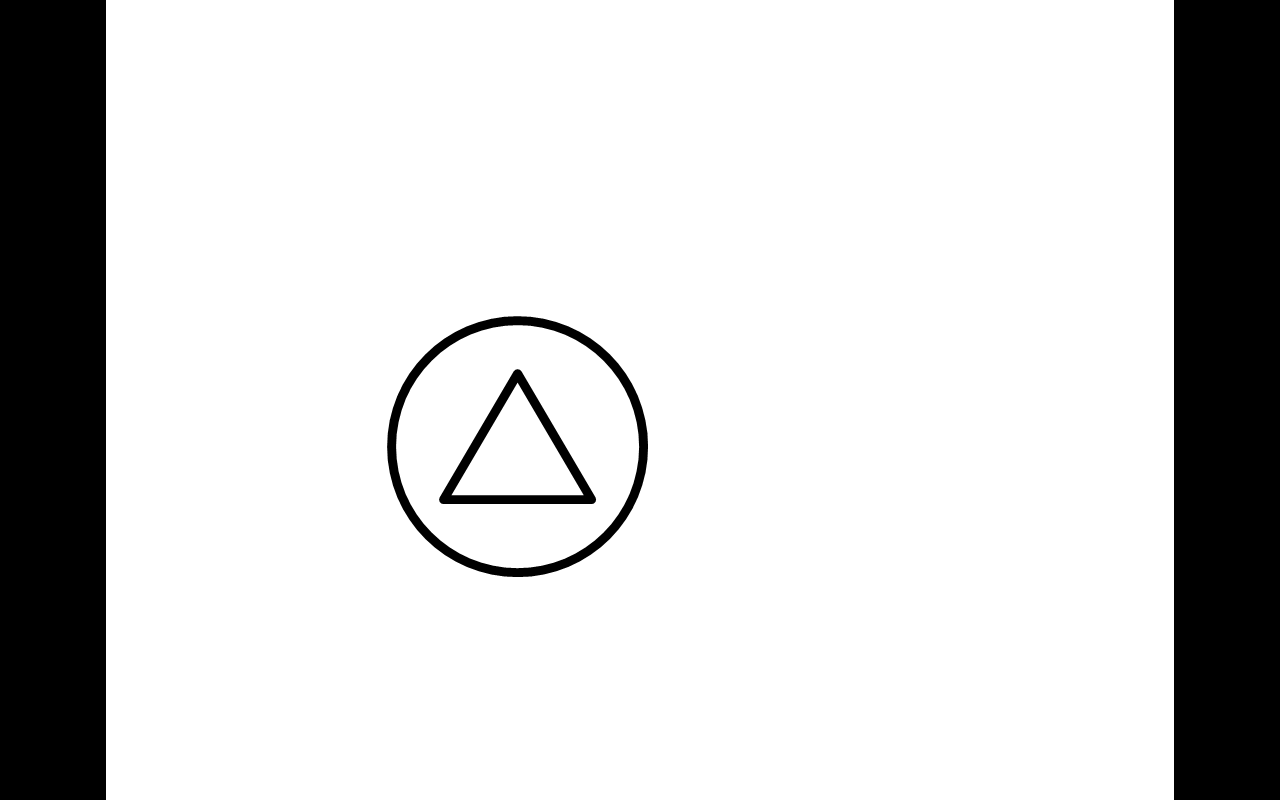 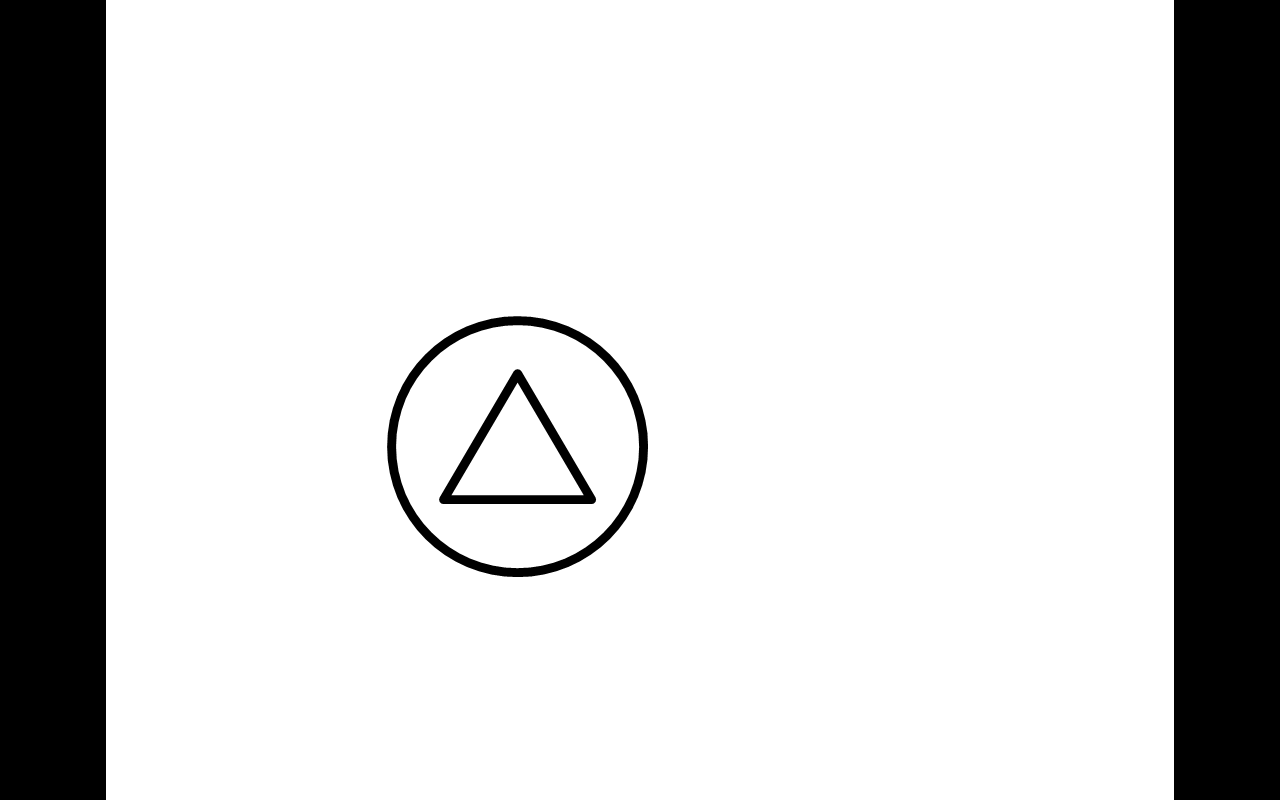 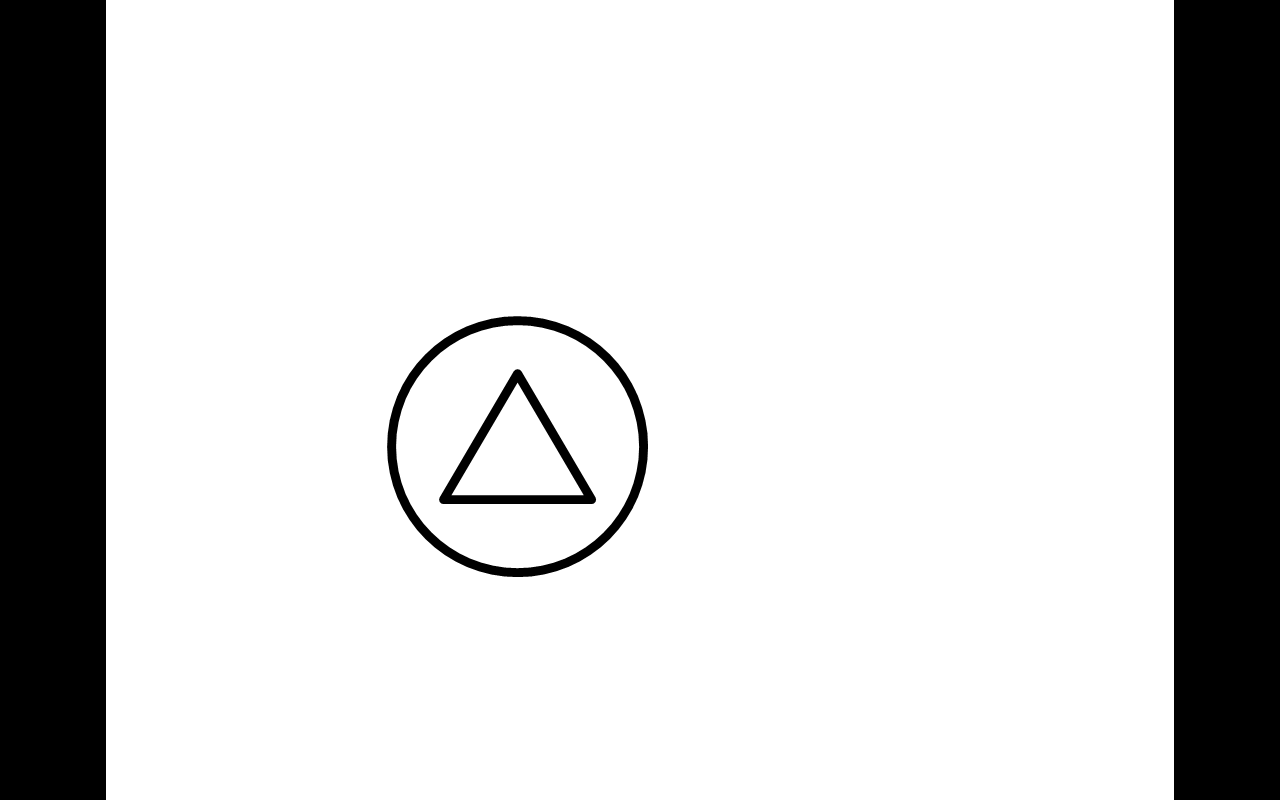 Puzzle            Original
108 of 142
Cykler (Permutationer)
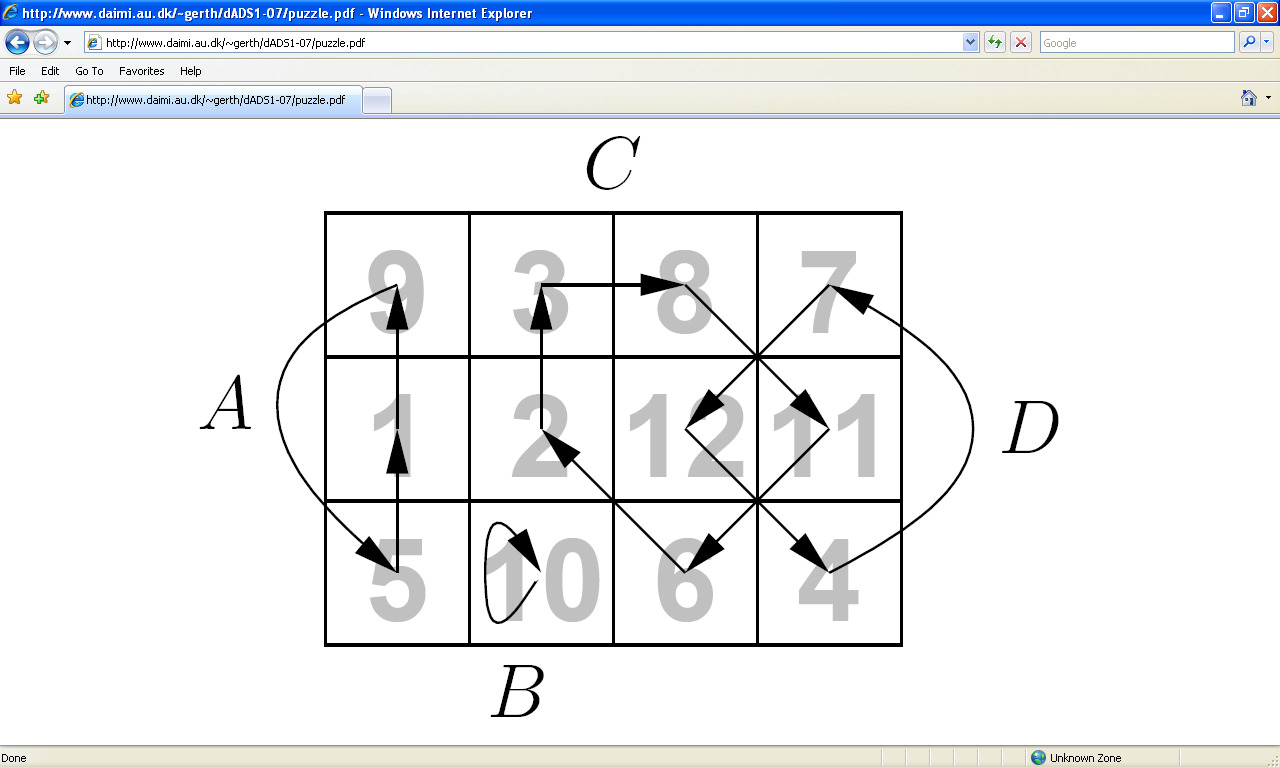 Hver pil peger på brikkens korrekte plads
Definerer en mængde af cykler (fx cyklerne A,B,C,D)
Optimale antal ombytninger ?
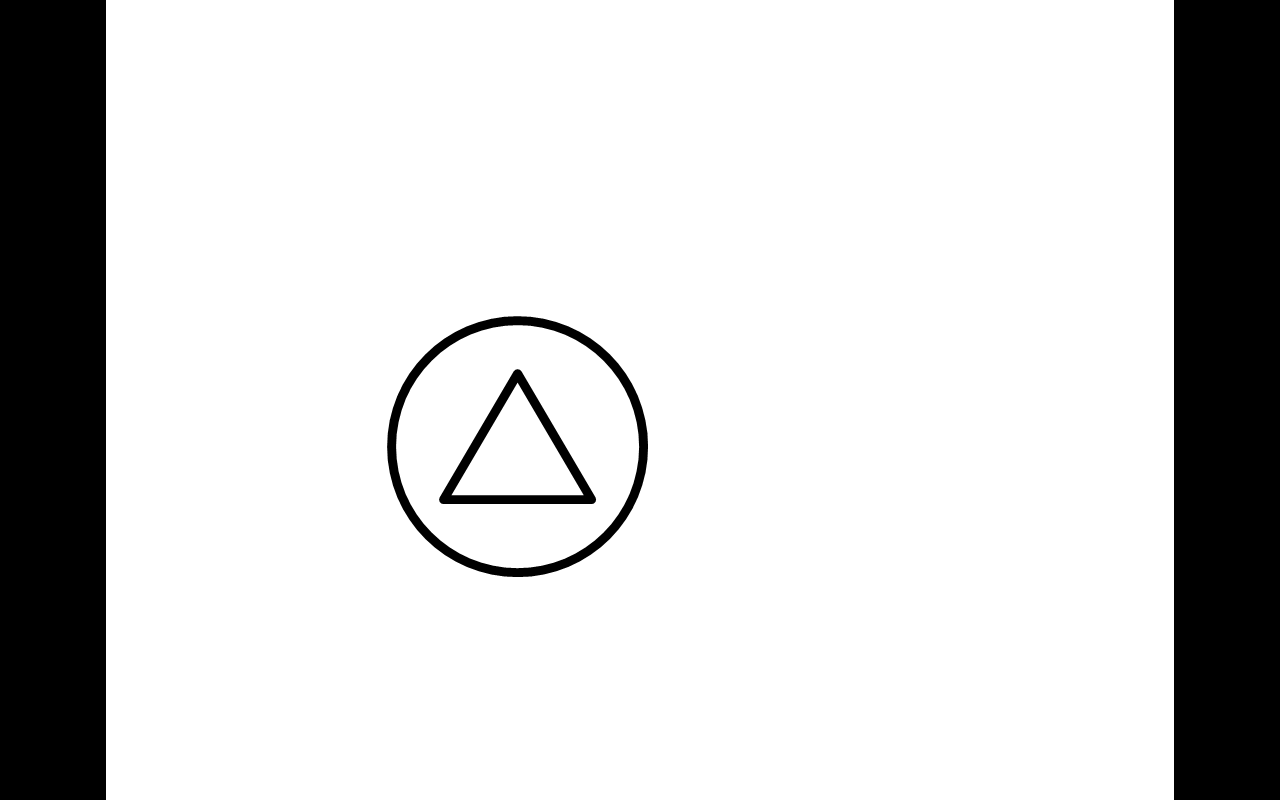 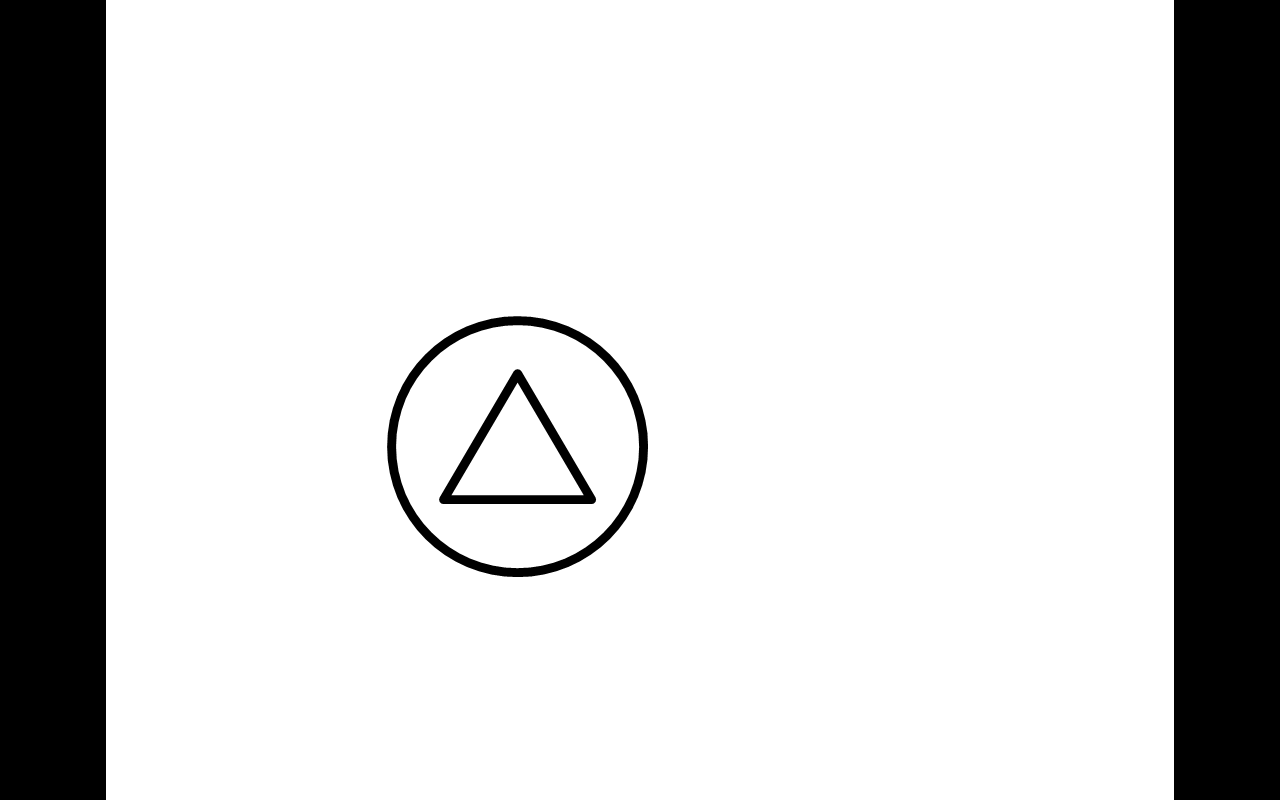 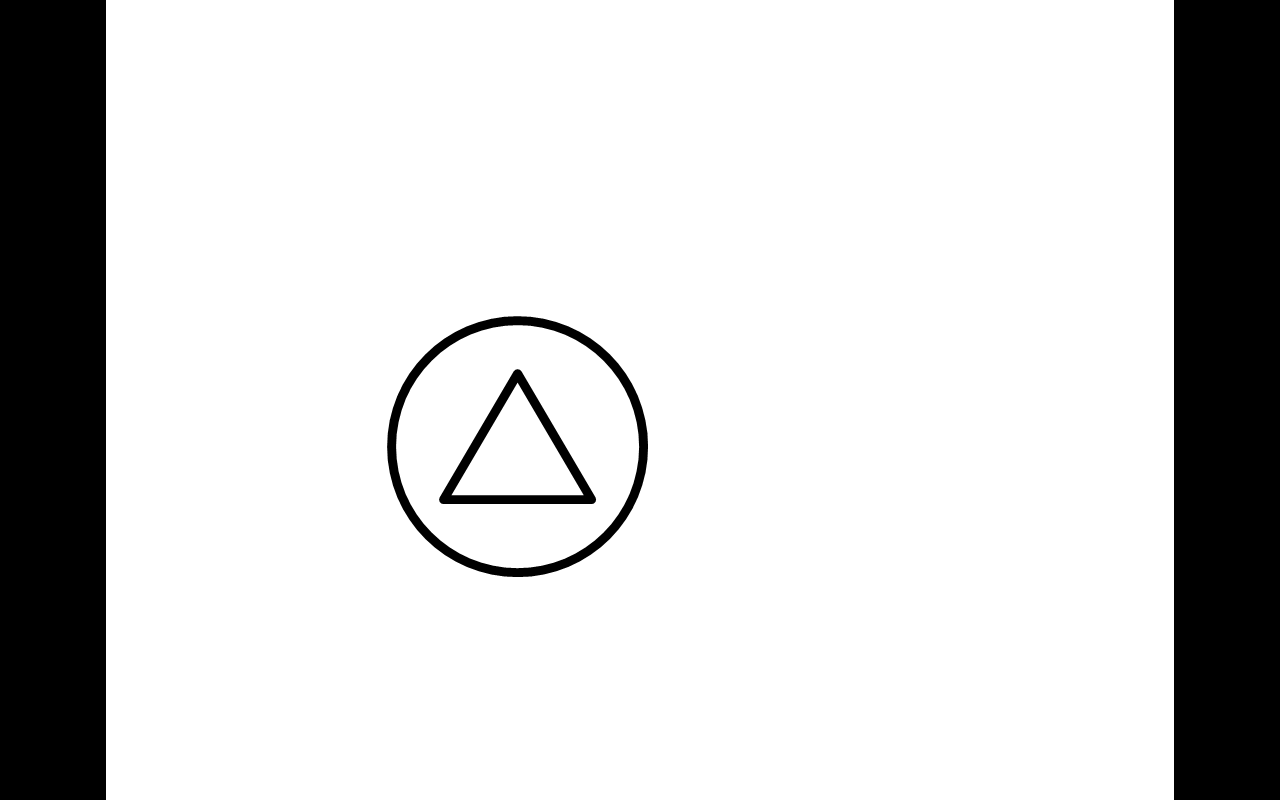 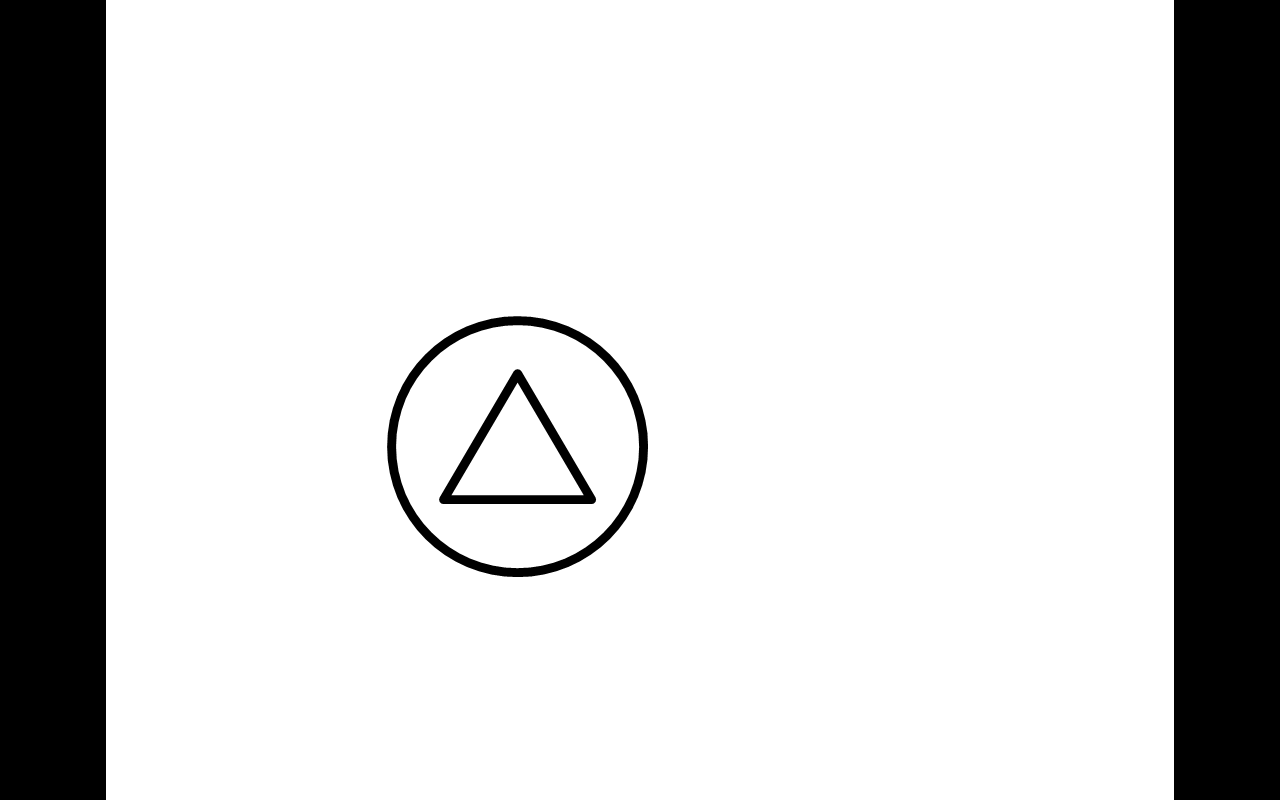 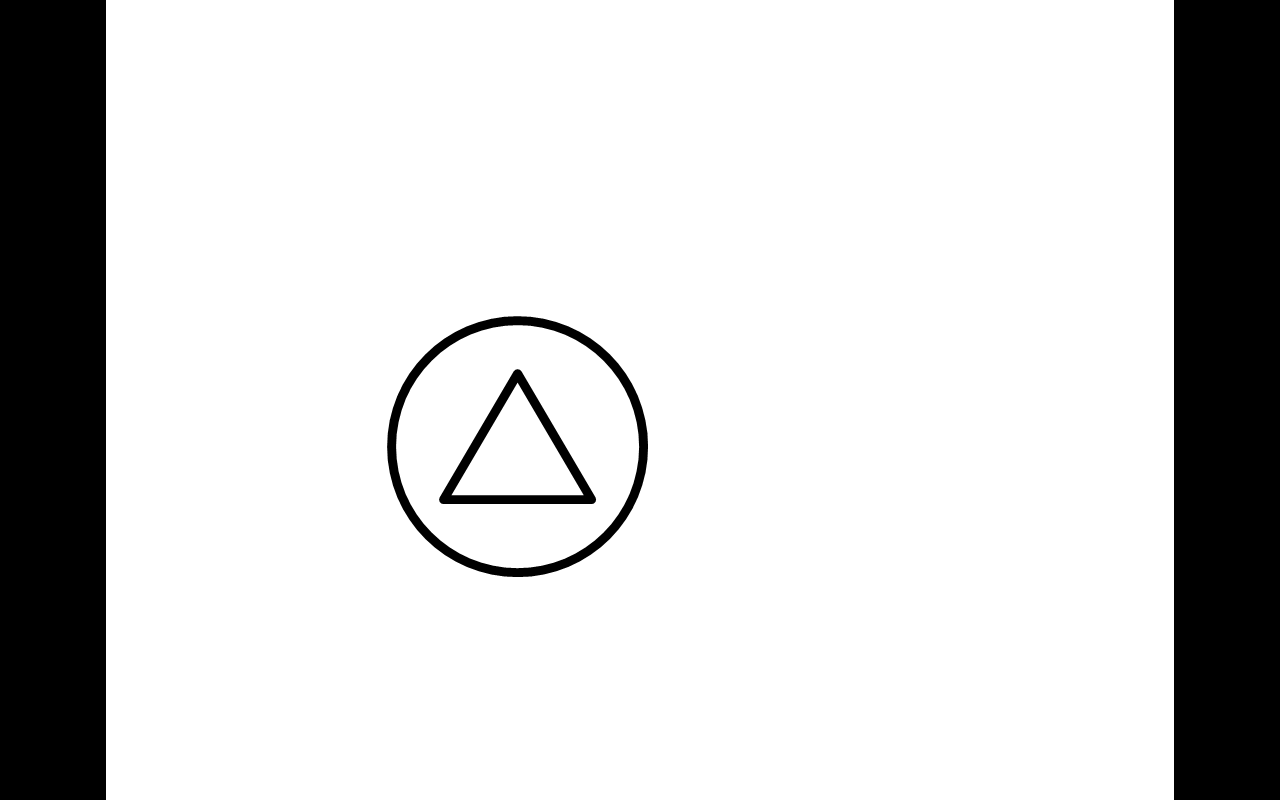 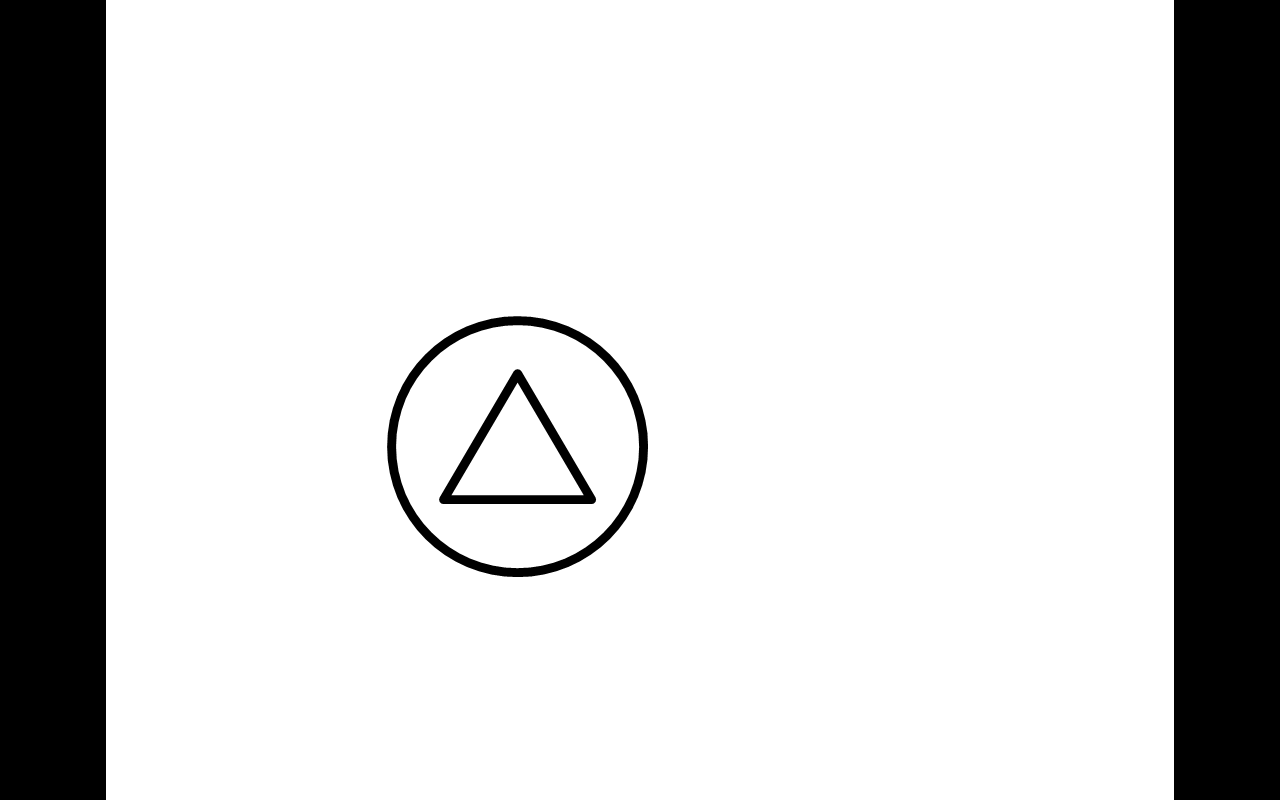 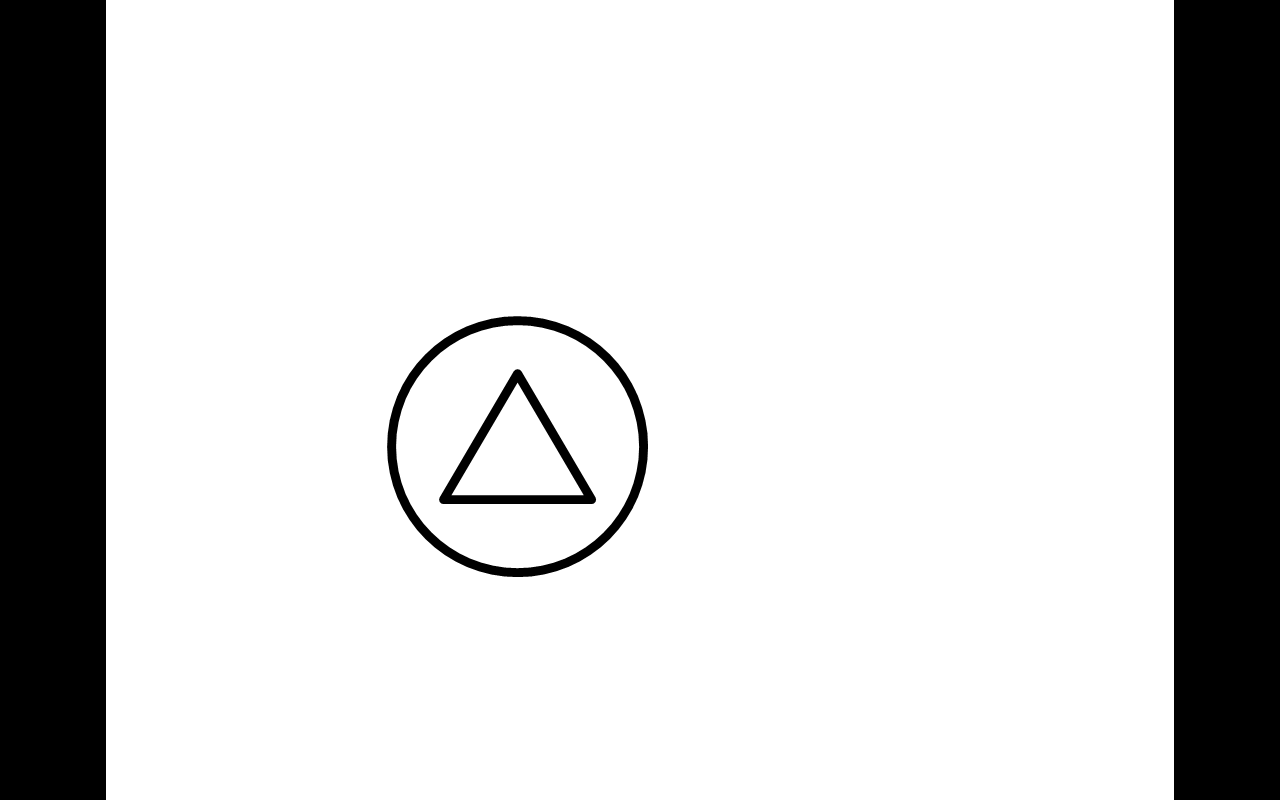 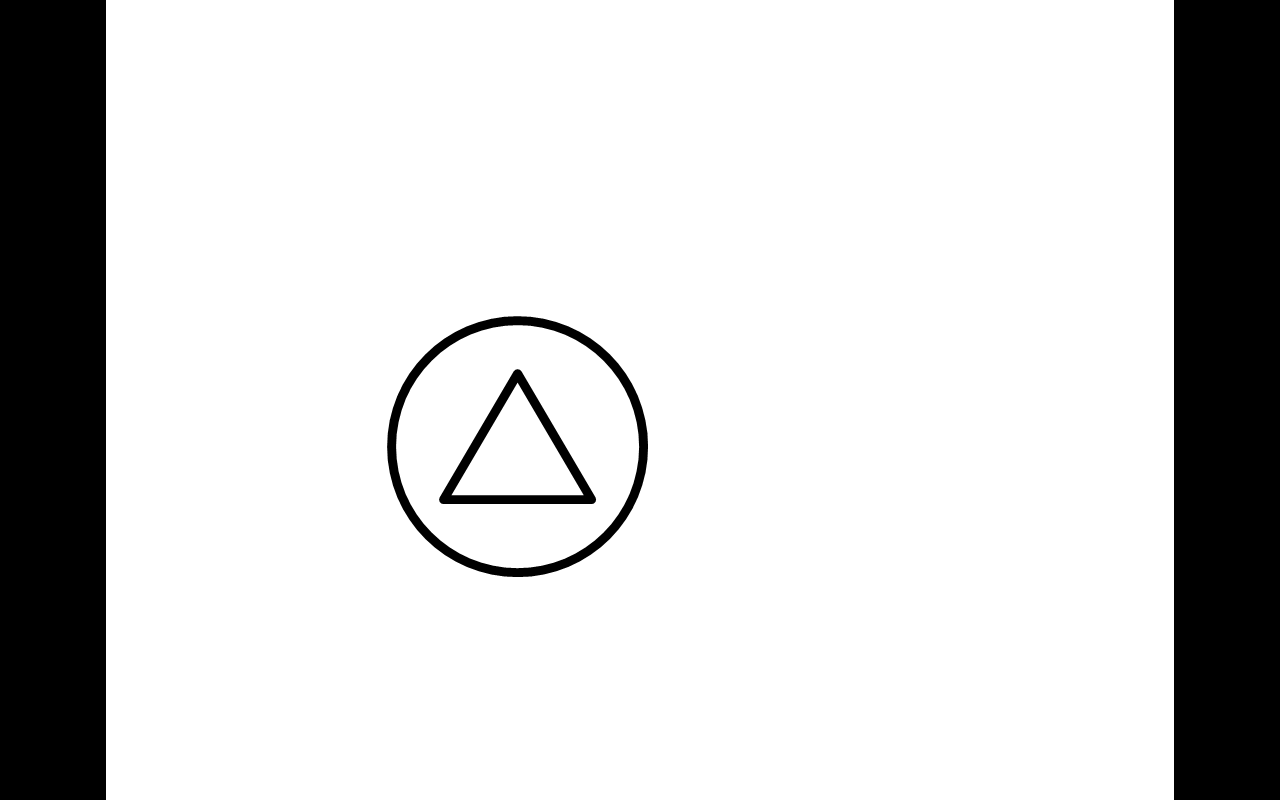 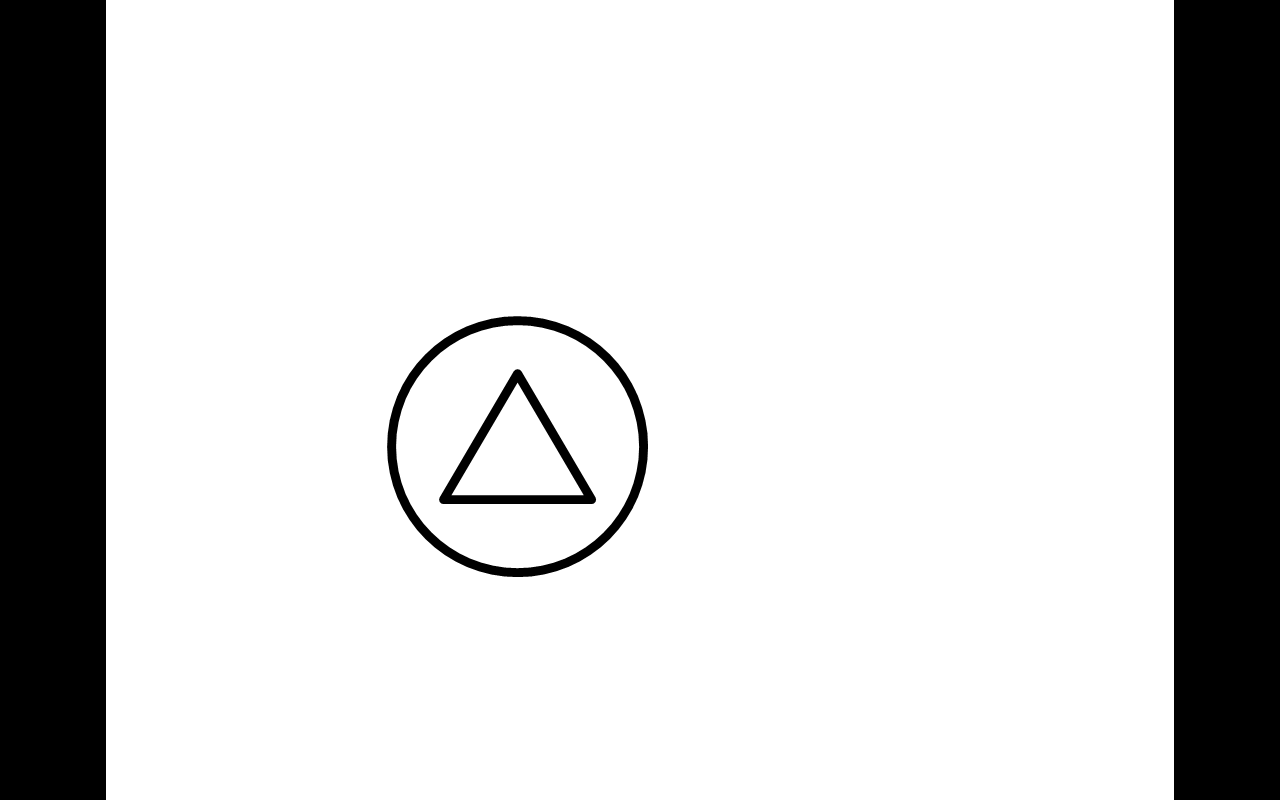 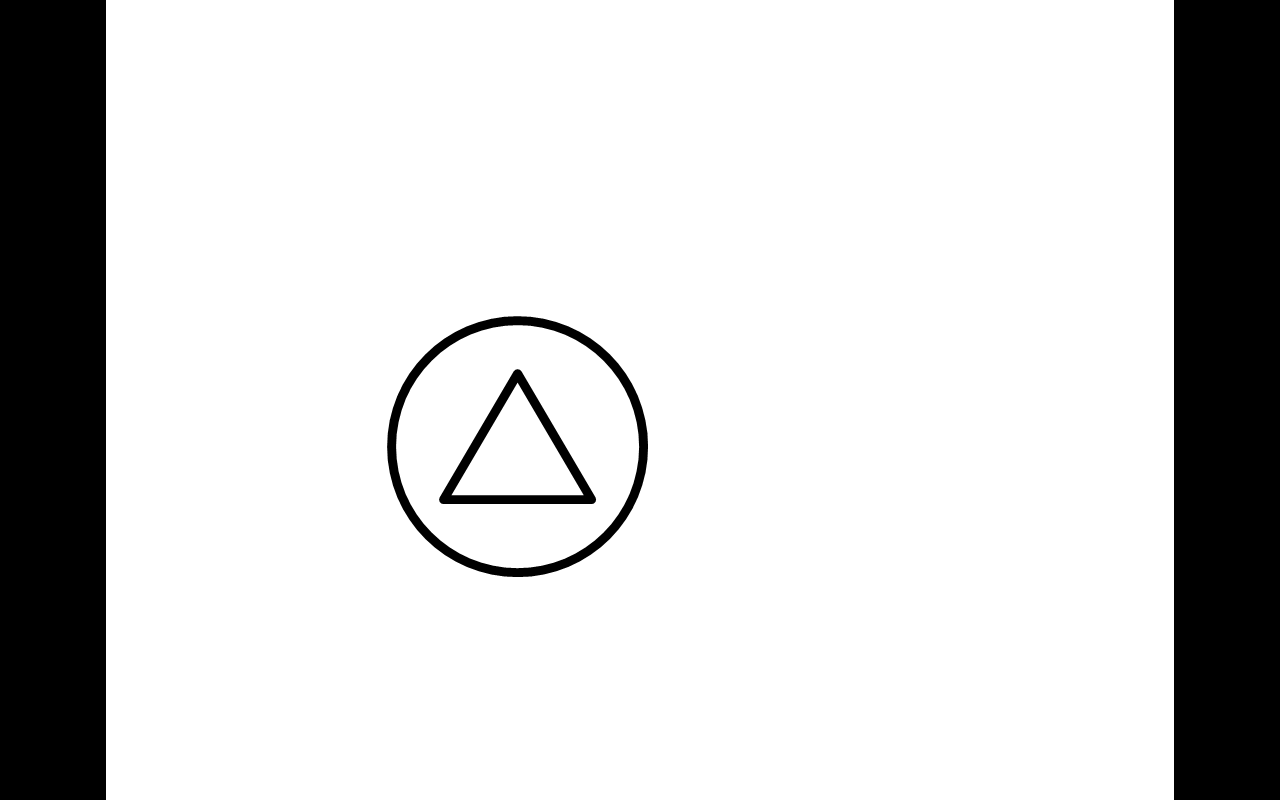 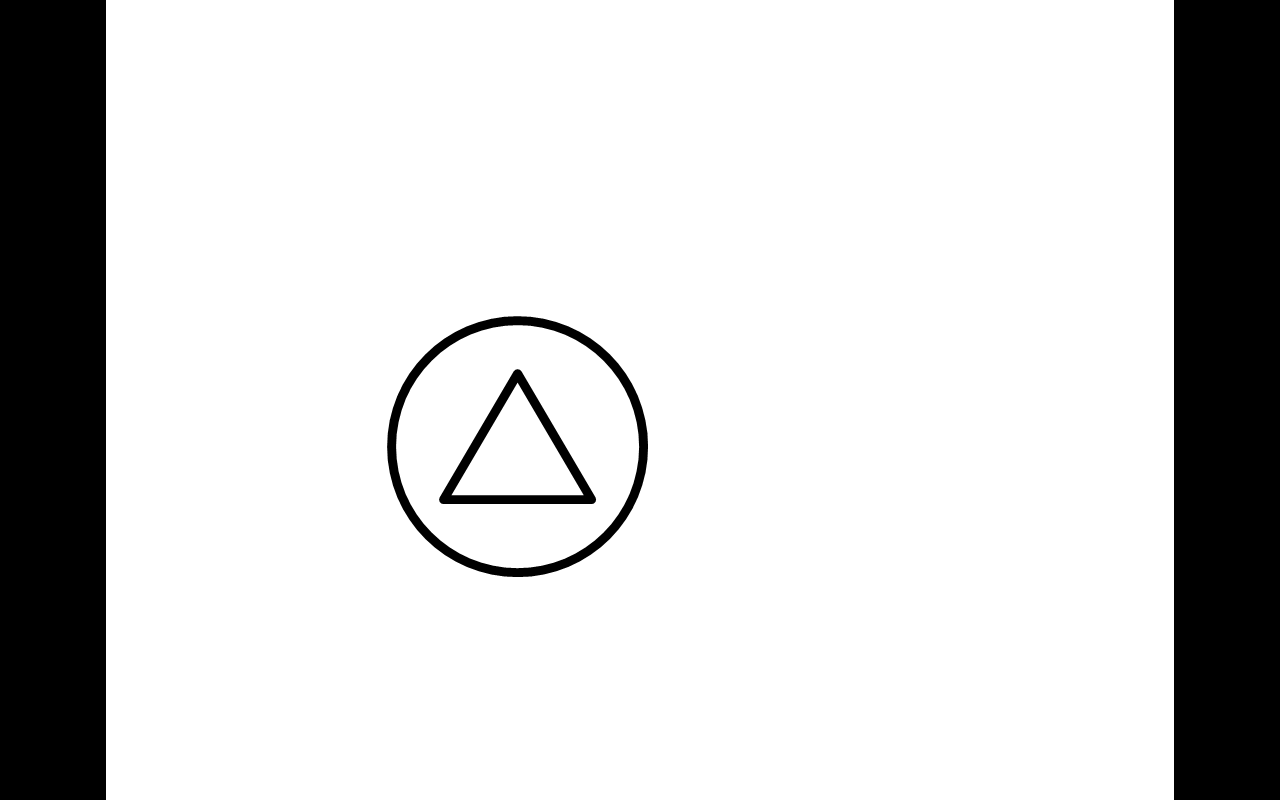 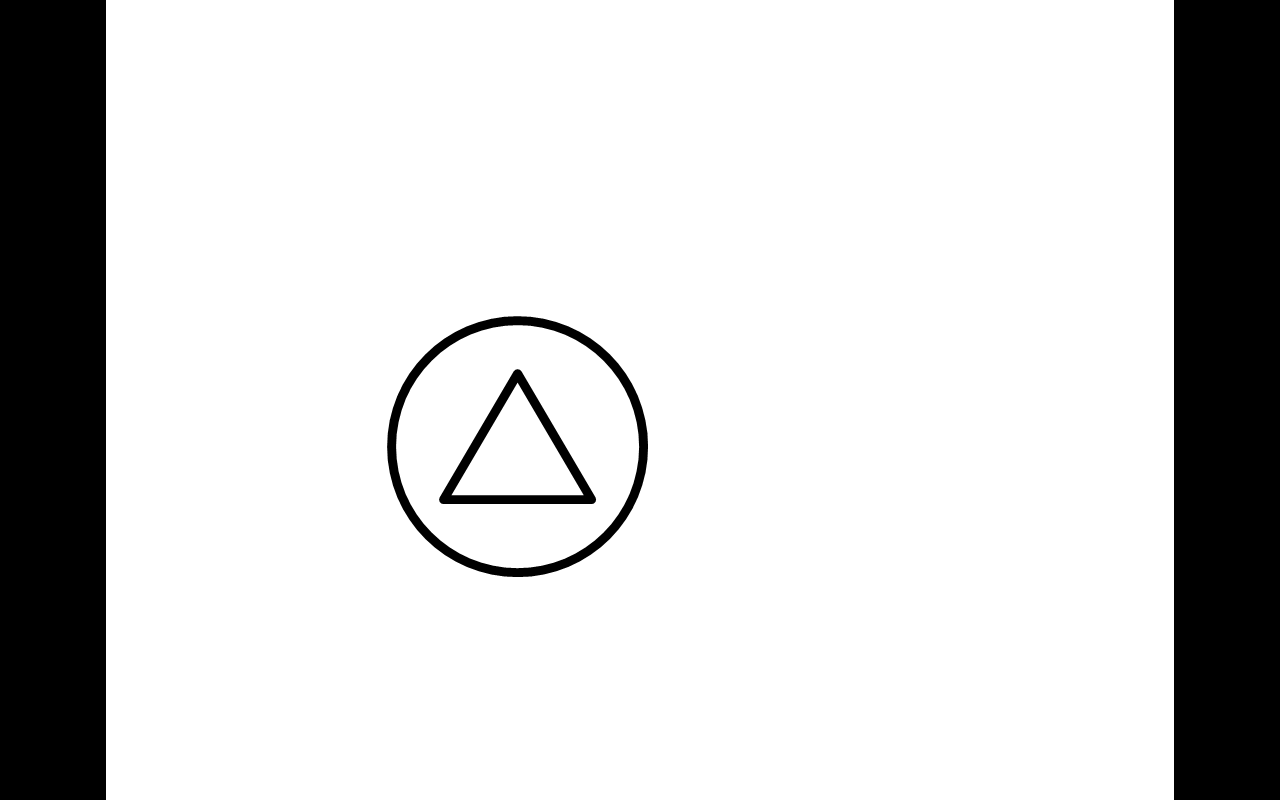 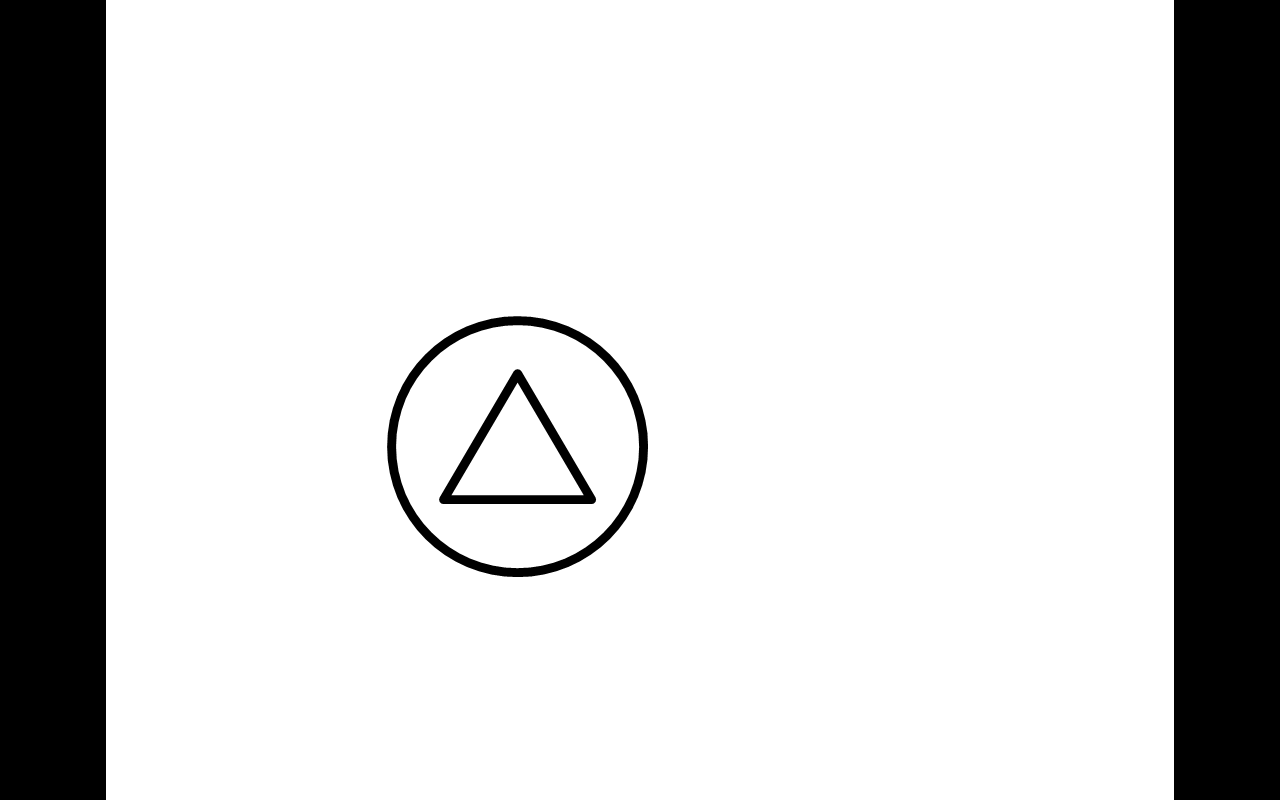 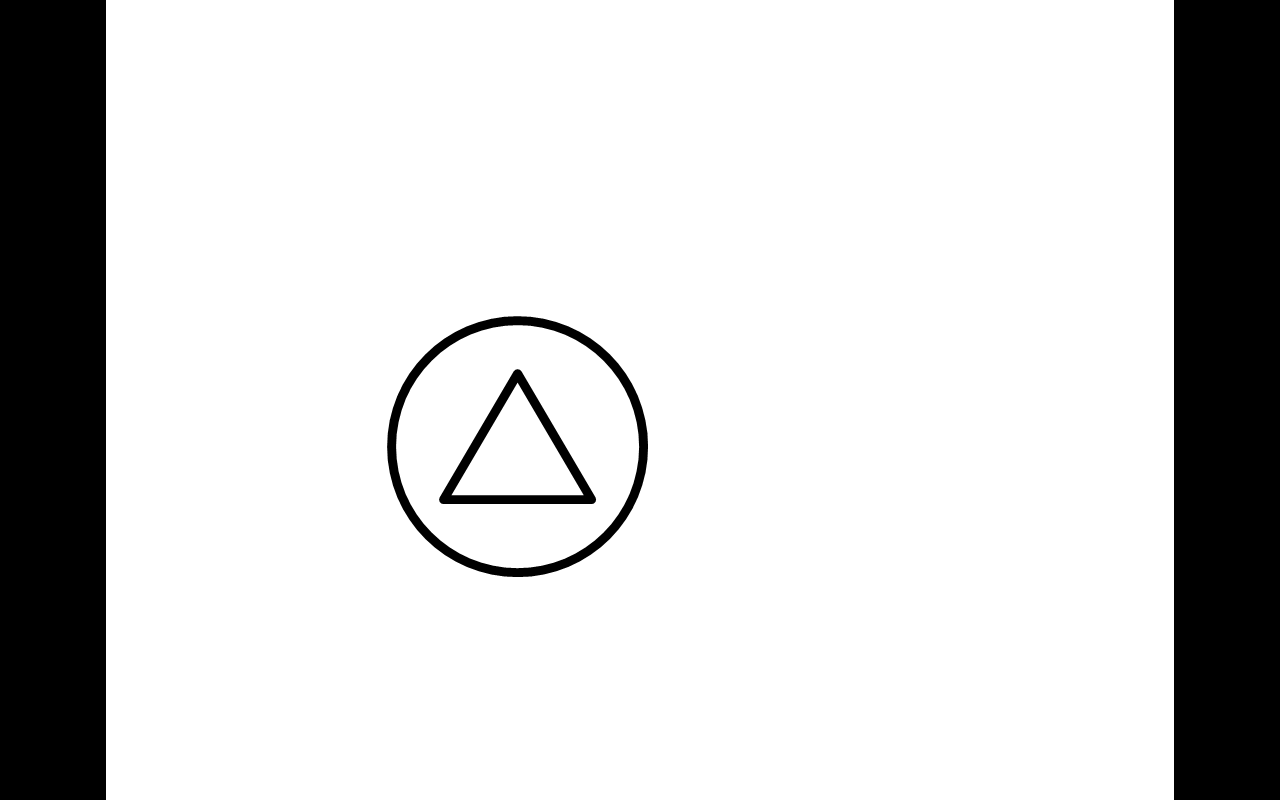 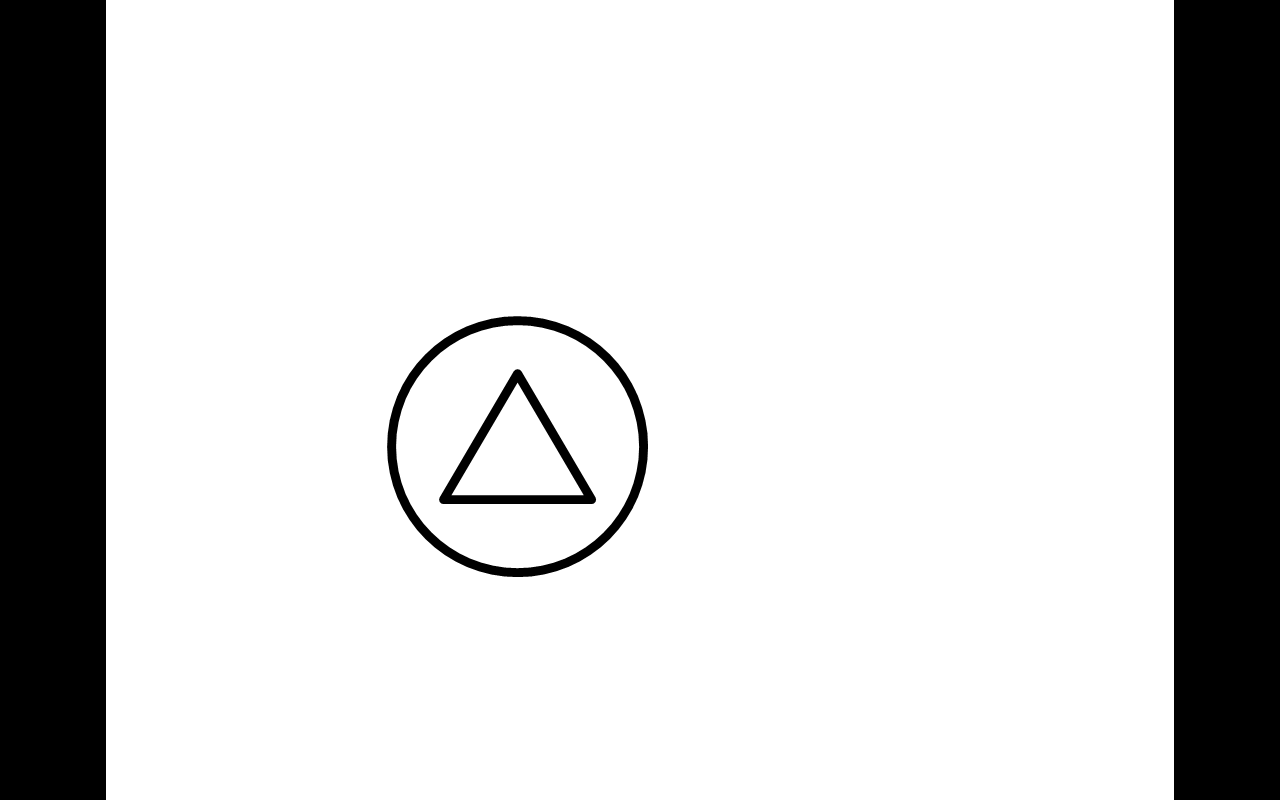 Original
Puzzle
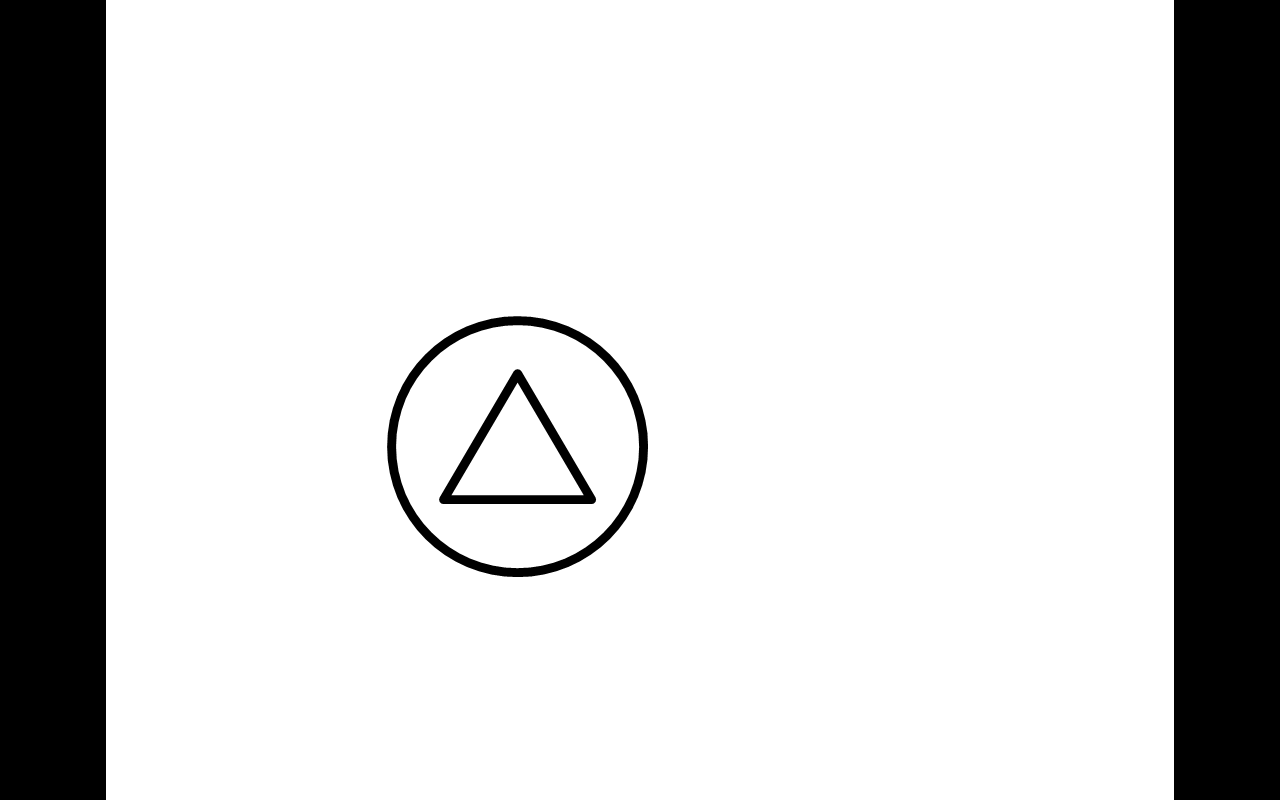 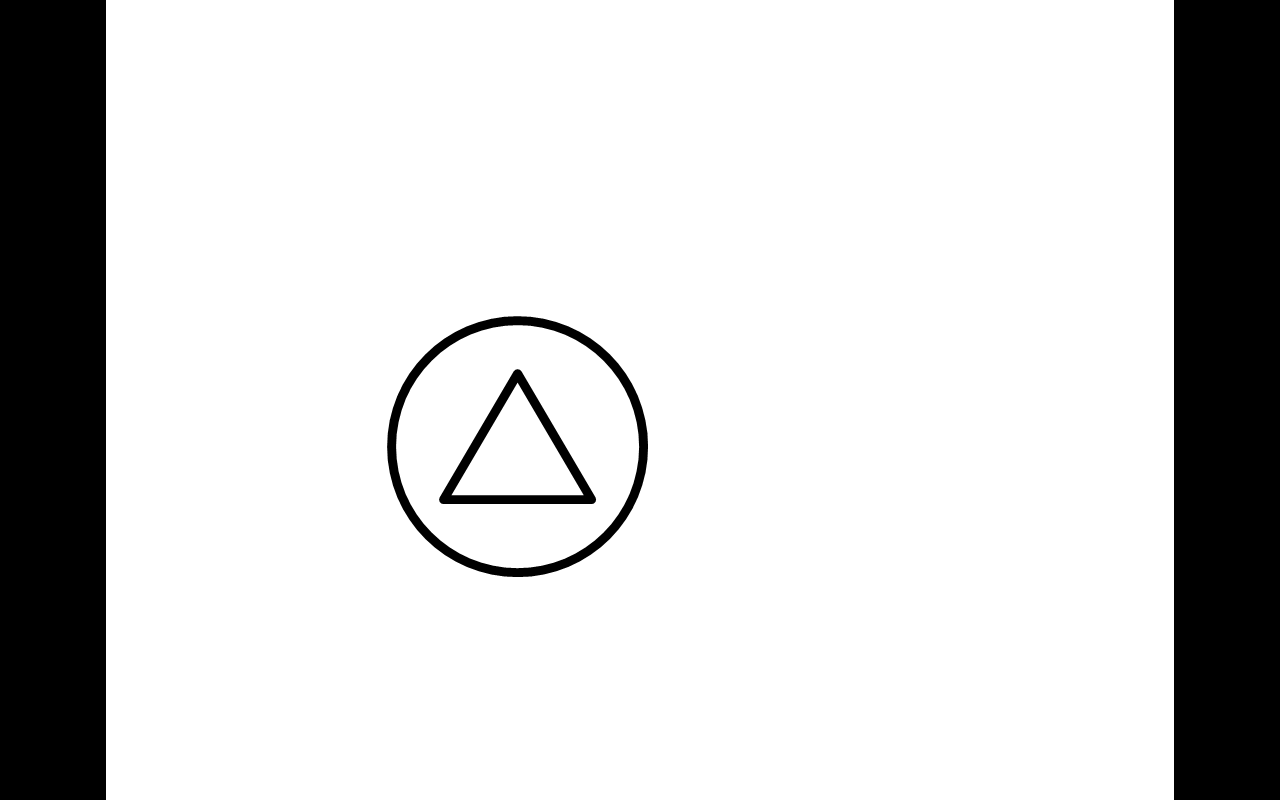 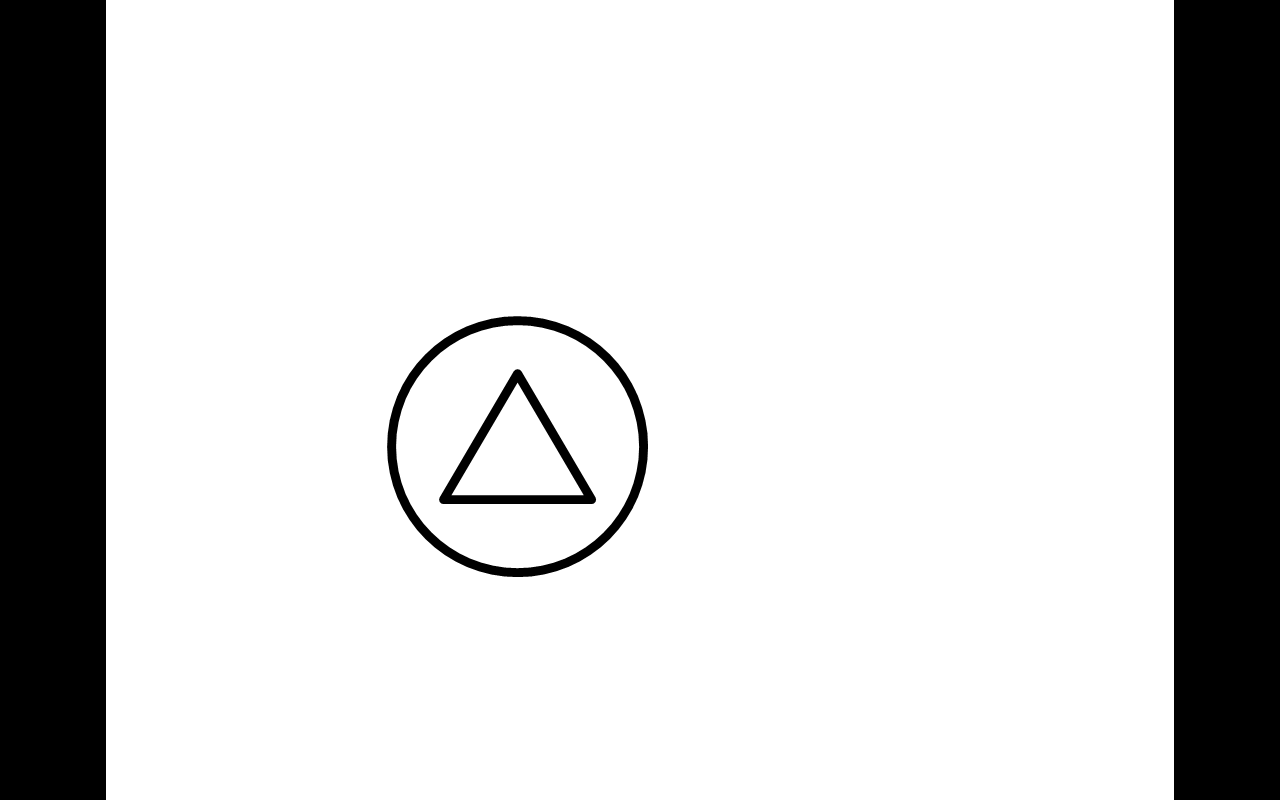 En løsning:   1-9 2-6 5-6 8-3 4-8 8-7
Ombytninger og Cykler
Lemma

En ombytning af to brikker i samme cykel øger antallet af cykler med én.
 
En ombytning af to brikker fra to forskellige cykler reducerer antallet af cykler med én.
Lemma  
Når alle n brikker er korrekt placeret er der præcis n cykler.
Lemma  
For at løse et puslespil med n brikker og k cykler i starten kræves ≥ n – k ombytninger.
Har vist en nedre grænse for 
ALLE algoritmer der løser problemet
[Speaker Notes: Har nu vist en nedre grænse.]
En (grådig) algoritme
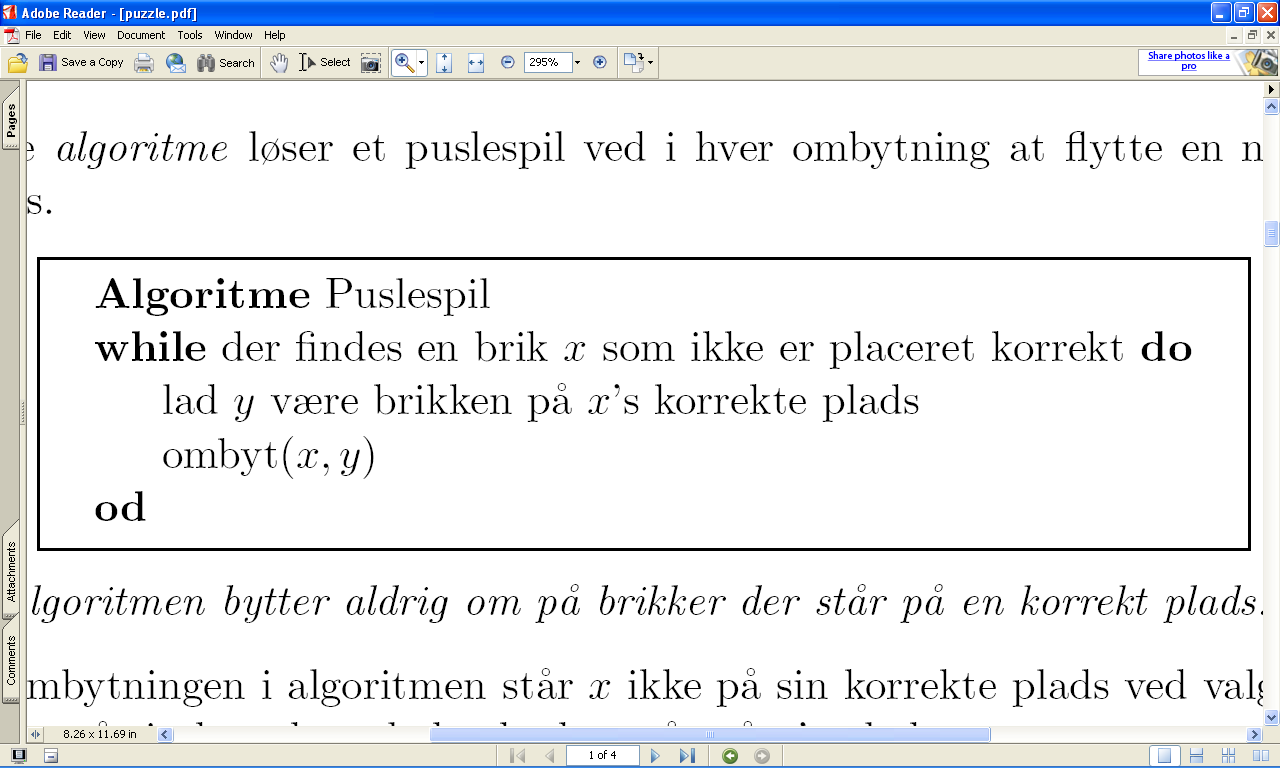 [Speaker Notes: Viser nu en øvre grænse.]
Lemma  
Algoritmen bytter aldrig om på brikker der står korrekt.
Lemma  
Algoritmen udfører ≤ n -1 ombytninger
Lemma  
For at løse et puslespil med n brikker og k cykler i starten udfører algoritmen præcis n – k ombytninger.
Har vist en øvre grænse for en konkret algoritme
Algoritmen er optimal da antal ombytninger er bedst mulig (de viste nedre og øvre grænser er identiske)
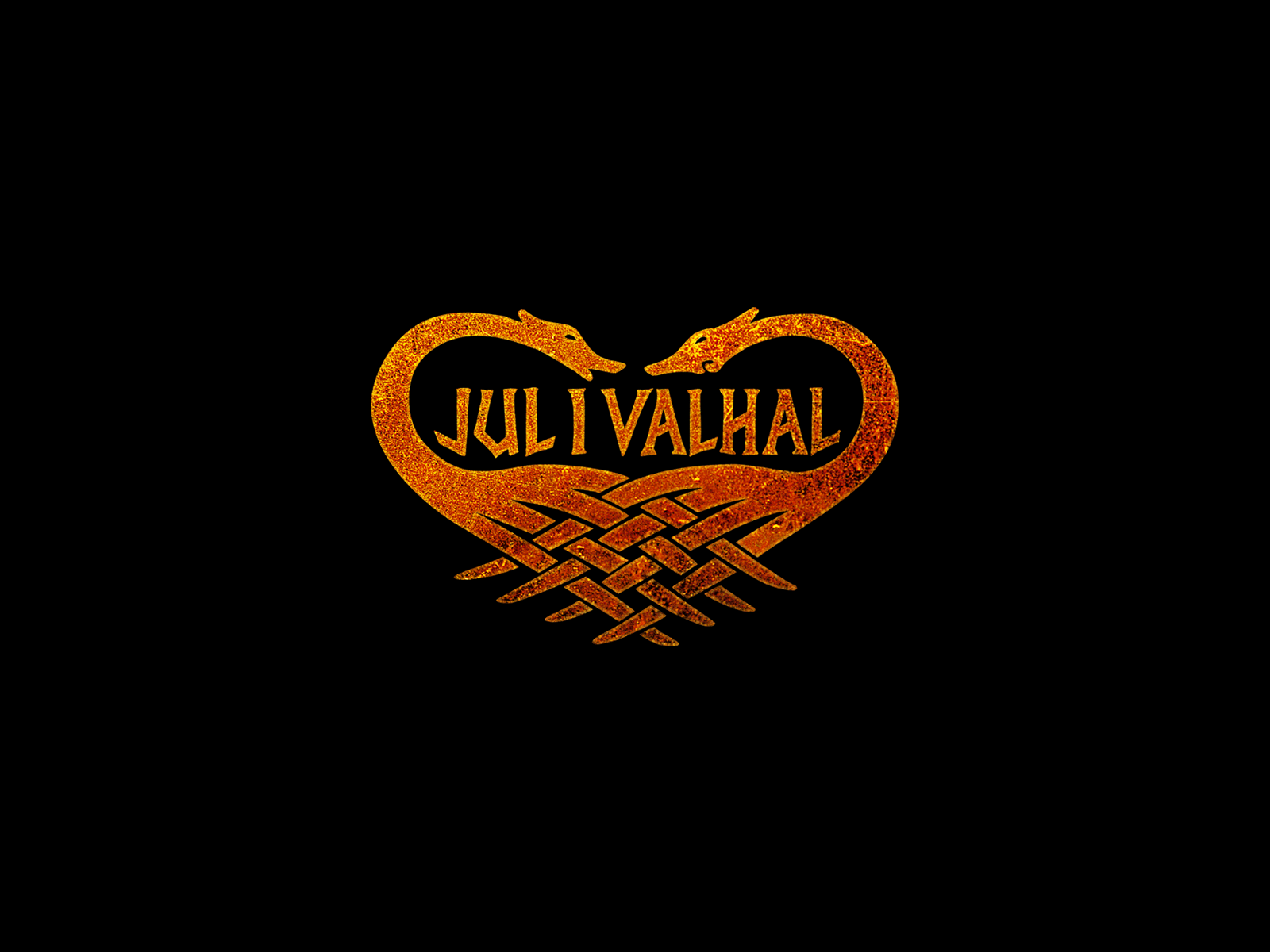 Sætning
For at løse et puslespil med 
n brikker og k cykler i starten 
kræves præcis n – k ombytninger
[Speaker Notes: Dvs den score man kan opnå afhænger af hvilket input man kommer med.
Hvis man er heldig får man et input med mange cykler, og så kan opnå
en større high-score…]
Fordelingen af antal cykler n = 64, 10.000.000 permutationer
[Speaker Notes: Et tilfældigt puslespil kræver ~ 64 – 4 ombytninger.
Anne’s highscore på 450, svarer til et input der har haft (mindst) 14 cykler.
Kun ca. 1:20.000 input indeholder 14 eller flere cykler.]
Hvad har vi så lært… ?
Algoritmisk indsigt…
Matematisk indsigt (cykler)
Resourceforbrug (antal ombytninger)
Nedre grænse ( ≥ n - k ombytninger)
Grådig algoritme
Analyseret algoritmen ( ≤ n - k ombytninger)
Optimal algoritme (argumenteret bedst mulig)
Input afhængig resourceforbrug
Tilfældige permutationer…
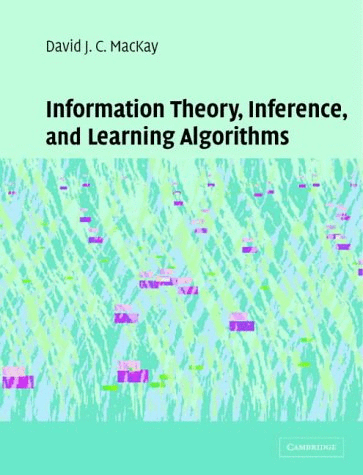 Yderligere information kan findes i David J.C. MacKay, tillæg til Information Theory, Inference, and Learning Algorithms, om 
"Random Permutations“, 4 sider. 

http://www.inference.phy.cam.ac.uk/mackay/itila/cycles.pdf
[Speaker Notes: Dette er IKKE en algoritmik bog – men den 4 siders note beskriver mere eller mindre alt der er at vide om tilfældige permutationer]
Et andet eksempel på en algoritmisk problemstilling
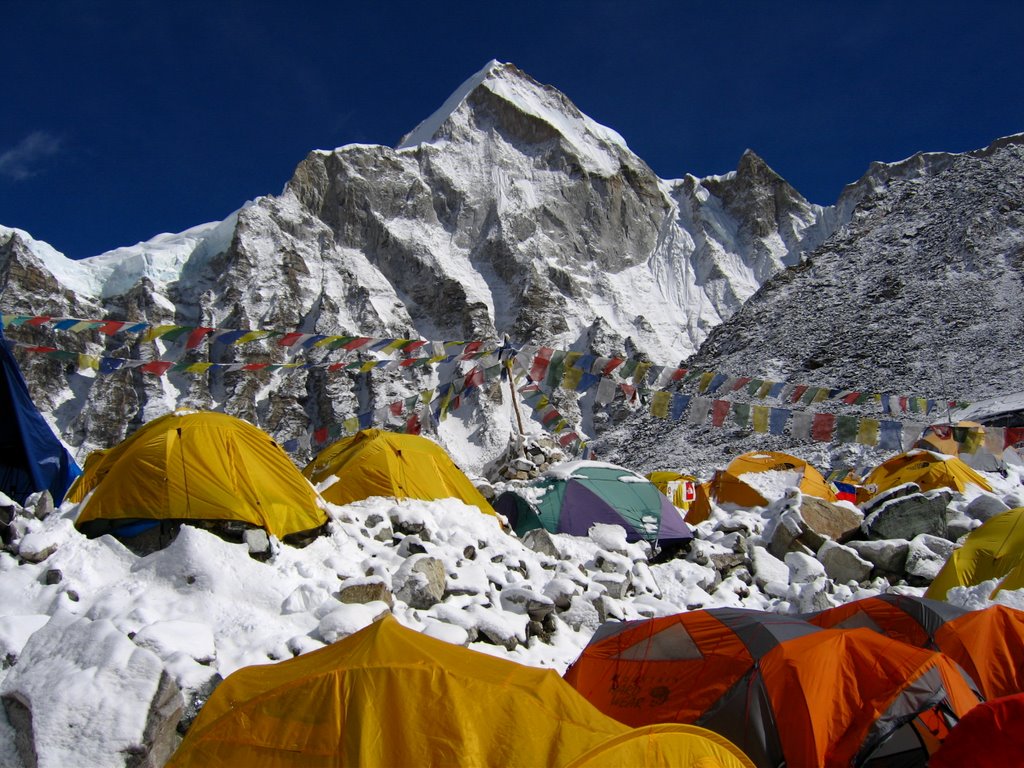 [Speaker Notes: Teltstangsfoldning, øvre og nedre grænser log_2 n]
Søgning i Sorteret Liste
3
7
9
11
13
27
33
37
42
89
1+ log2 n  sammenligninger
Et tredie eksempel – en algoritmisk anvendelse
Patience Diff & Længste Voksende Delsekvenser
$ diff A.c B.c
3,4c3
< // Frobs foo heartily
< int frobnitz(int foo)
---
> int fib(int n)
6,7c5
<     int i;
<     for(i = 0; i < 10; i++)
---
>     if(n > 2)
9,10c7
<         printf("Your answer is: ");
<         printf("%d\n", foo);
---
>         return fib(n-1) + fib(n-2);
11a9
>     return 1;
14c12,13
< int fact(int n)
---
> // Frobs foo heartily
> int frobnitz(int foo)
16c15,16
<     if(n > 1)
---
>     int i;
>     for(i = 0; i < 10; i++)
18c18
<         return fact(n-1) * n;
---
>         printf("%d\n", foo);
20d19
<     return 1;
25c24
<     frobnitz(fact(10));
---
>     frobnitz(fib(10));
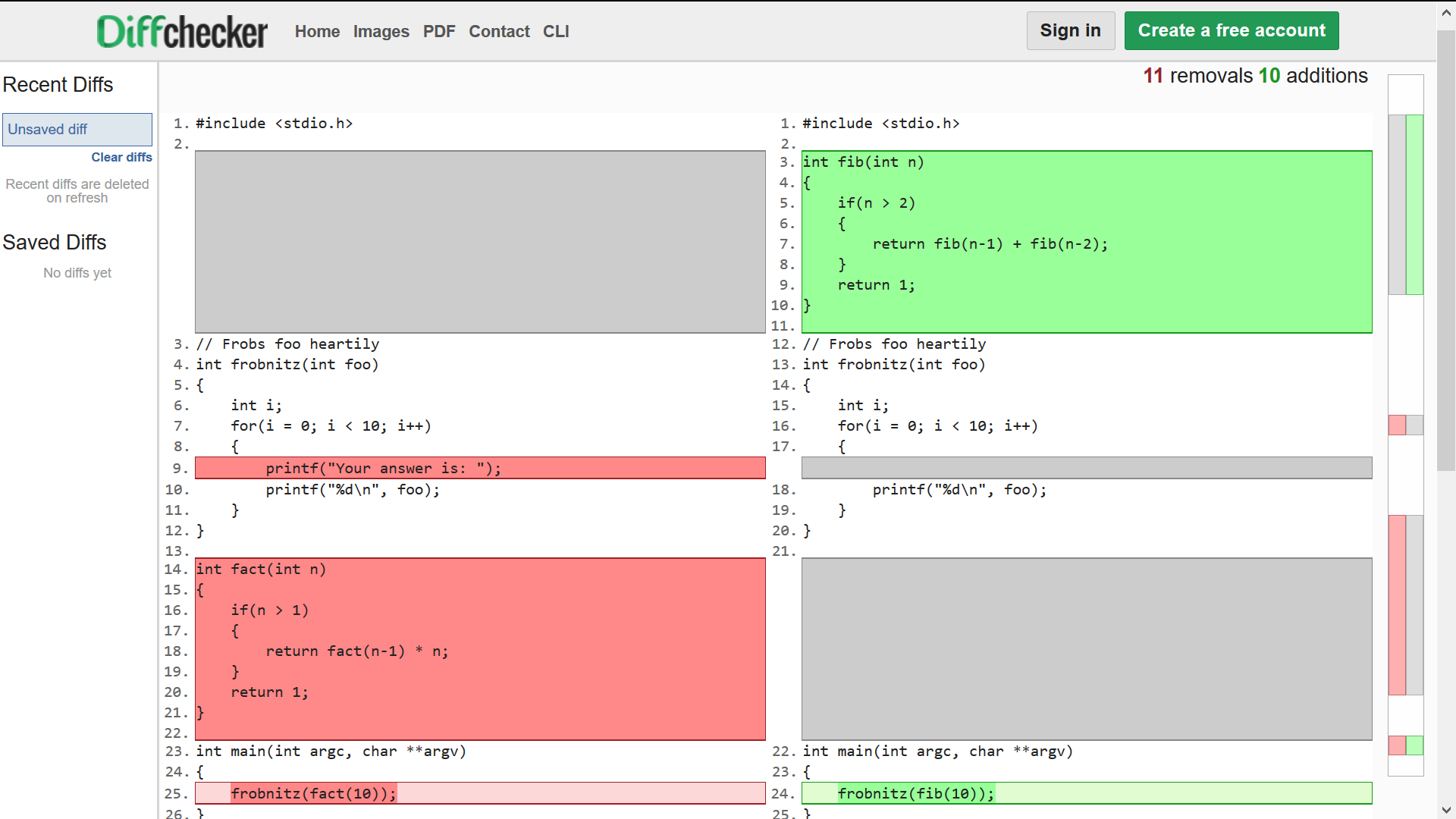 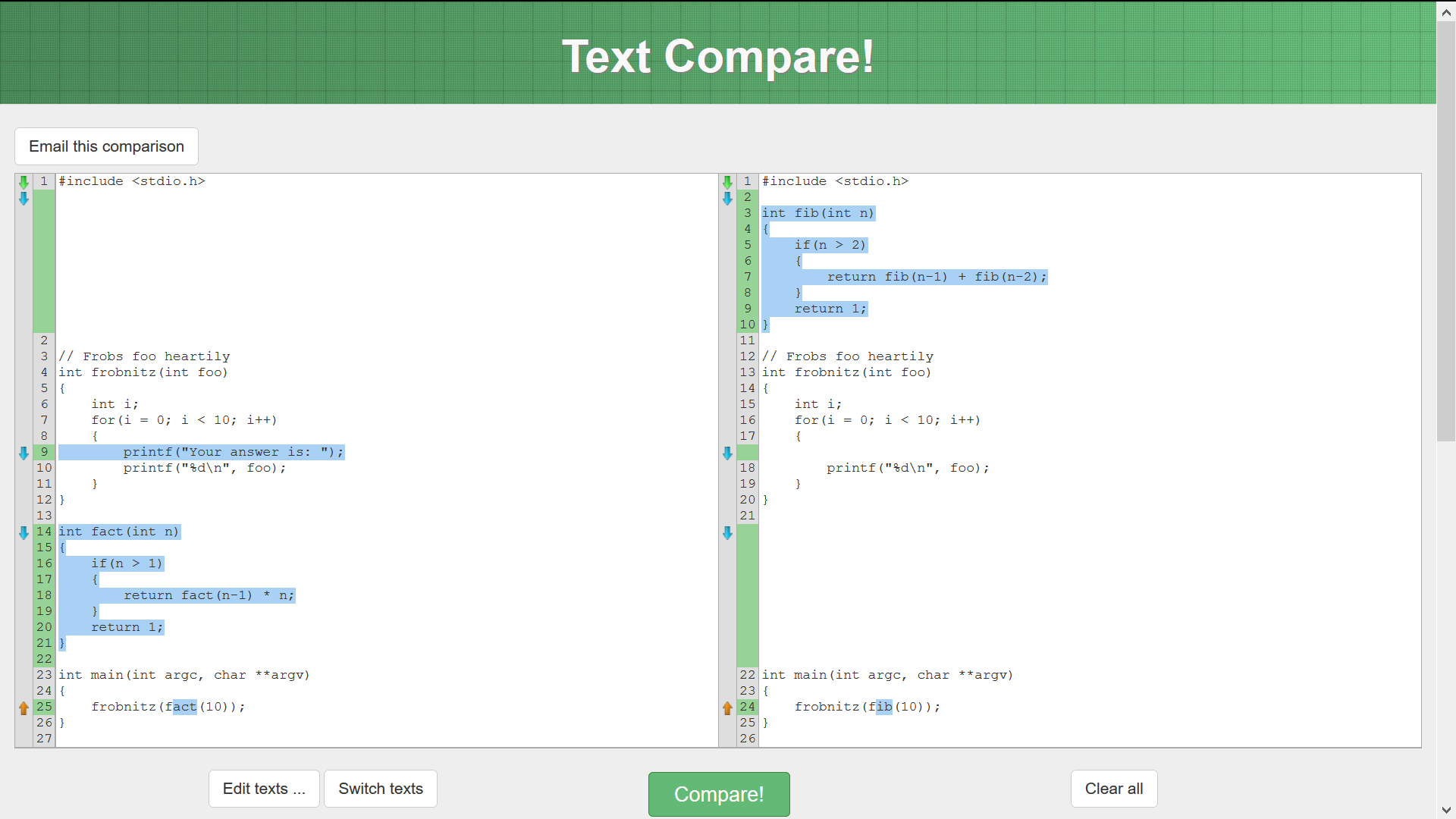 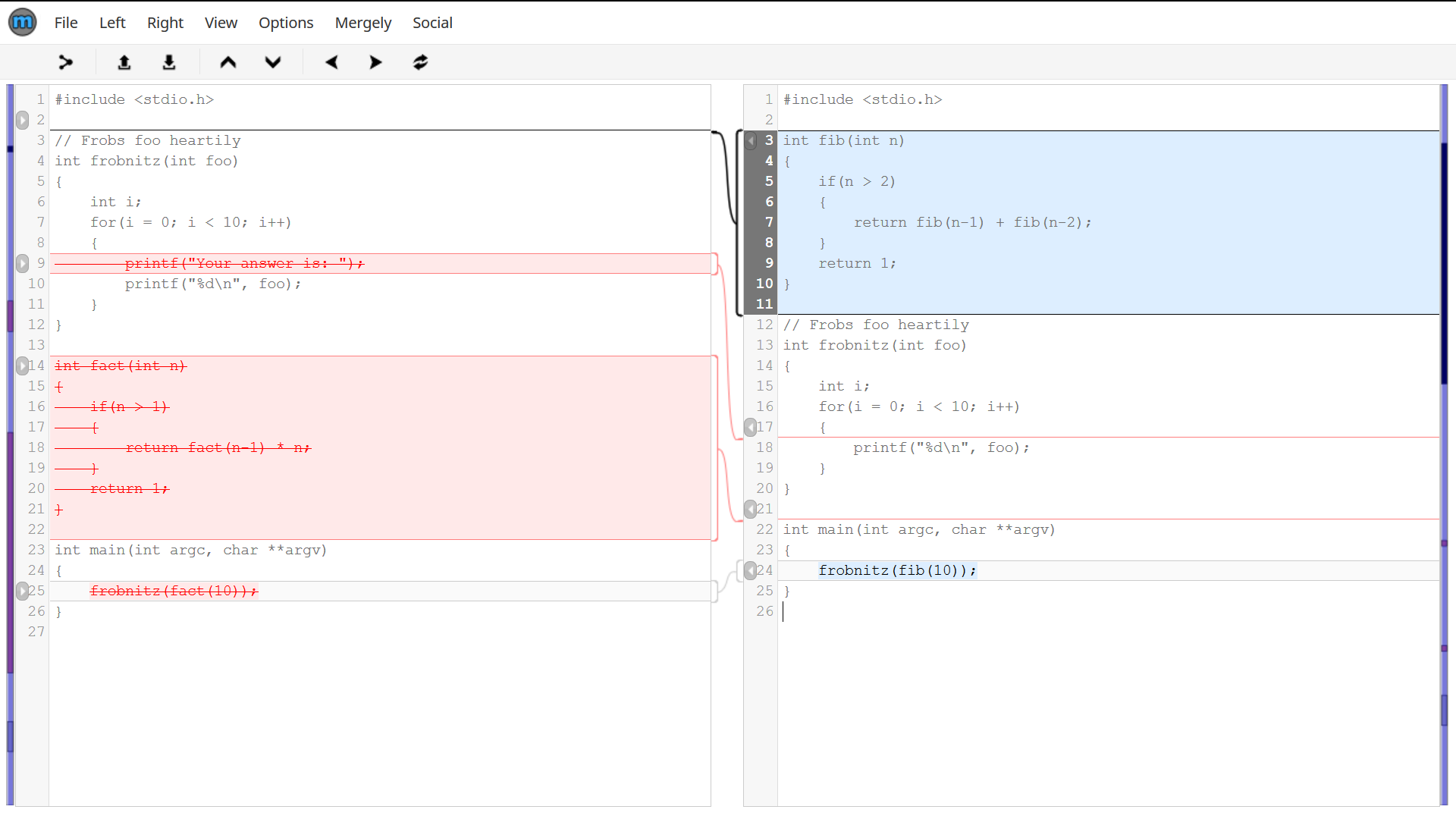 [Speaker Notes: http://www.mergely.com/editor]
Patient Diff (Bram Cohen)
Forsøger at lave læsbar og meningsfuldt ouput – frem for mindst mulig

Anvendes i Bazaar versionskontrolsystemet (bazaar-vcs.org)
Mindst mulig løsning findes senere i kurset vha. Dynamisk Programmering
[Speaker Notes: http://alfedenzo.livejournal.com/170301.html

An interesting real-world application of LIS is Patience Diff, a diffing algorithm by Bram Cohen (the creator of BitTorrent) which is used in the Bazaar version control system.
https://stackoverflow.com/questions/12458641/applications-of-longest-increasing-subsquence]
Længste voksende delsekvens
30 83 73 80 59 63 41 78 68 82 53 31 22 74 6 36 99 57 43 60

Opgave  Slet så få tal som muligt fra en liste af tal, så de resterende tal står i voksende orden
Opgave senere i kurset
30 83 73 80 59 63 41 78 68 82 53 31 22 74 6 36 99 57 43 60
Sætning (Erdős og Szekeres, 1935)
Opsummering
Designe algoritmer
Analysere algoritmer
øvre grænser
asymptotisk analyse
Analysere problemer
nedre grænse 
Invarianter 
Korrekthedsargument